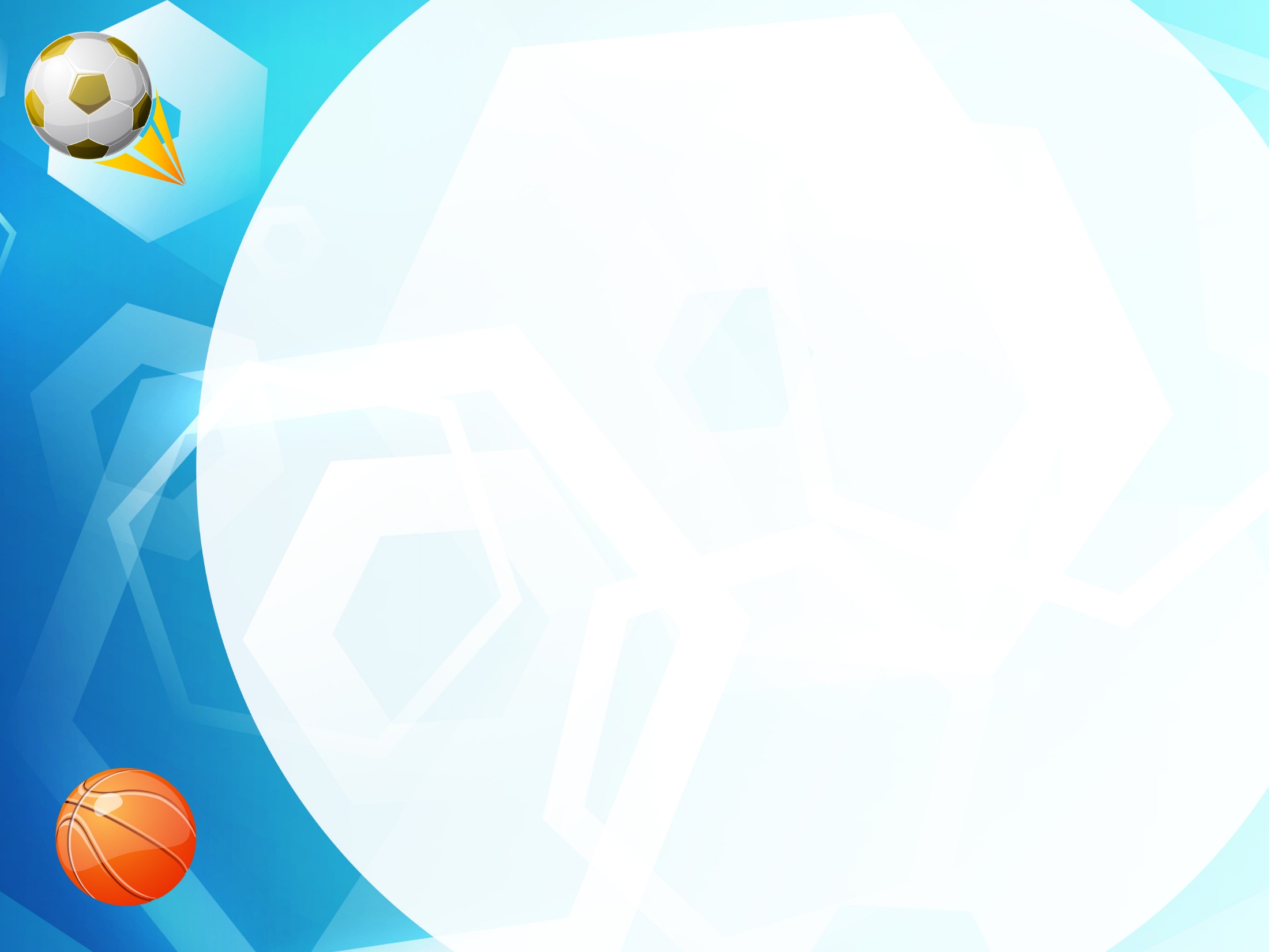 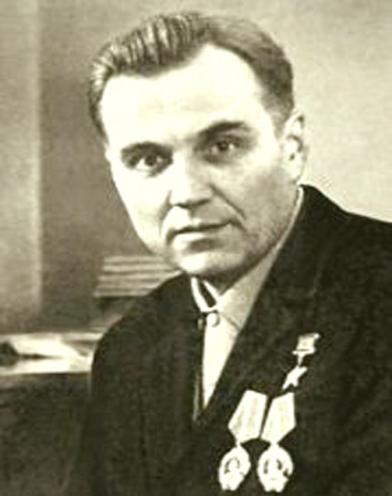 «Я не боюсь еще и еще раз сказать: забота о здоровье - важнейшая работа воспитателя. От жизнерадостности, бодрости детей зависит их духовная жизнь, мировоззрение,  умственное развитие, прочность знаний, 
вера в свои силы».
В.Сухомлинский
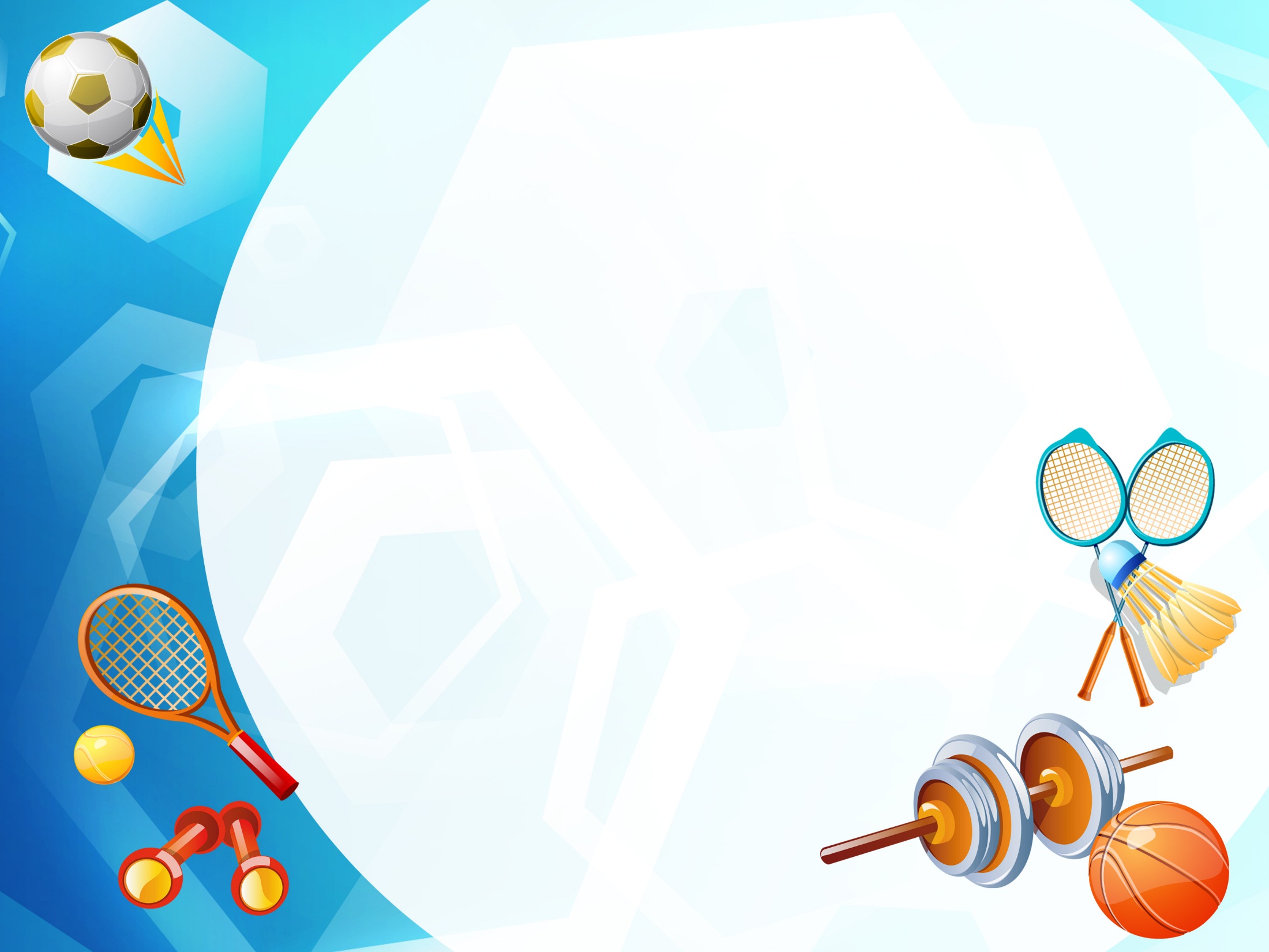 Муниципальное бюджетное дошкольное образовательное учреждение  детский сад №4 «Светлячок»
 Кулундинского района Алтайского края




«Физкультурно-оздоровительная работа 
в МБДОУ  
в условиях внедрения ФГОС»





Выполнила:    руководитель физического 
                         воспитания Зинченко Л.В.
                                              2016г
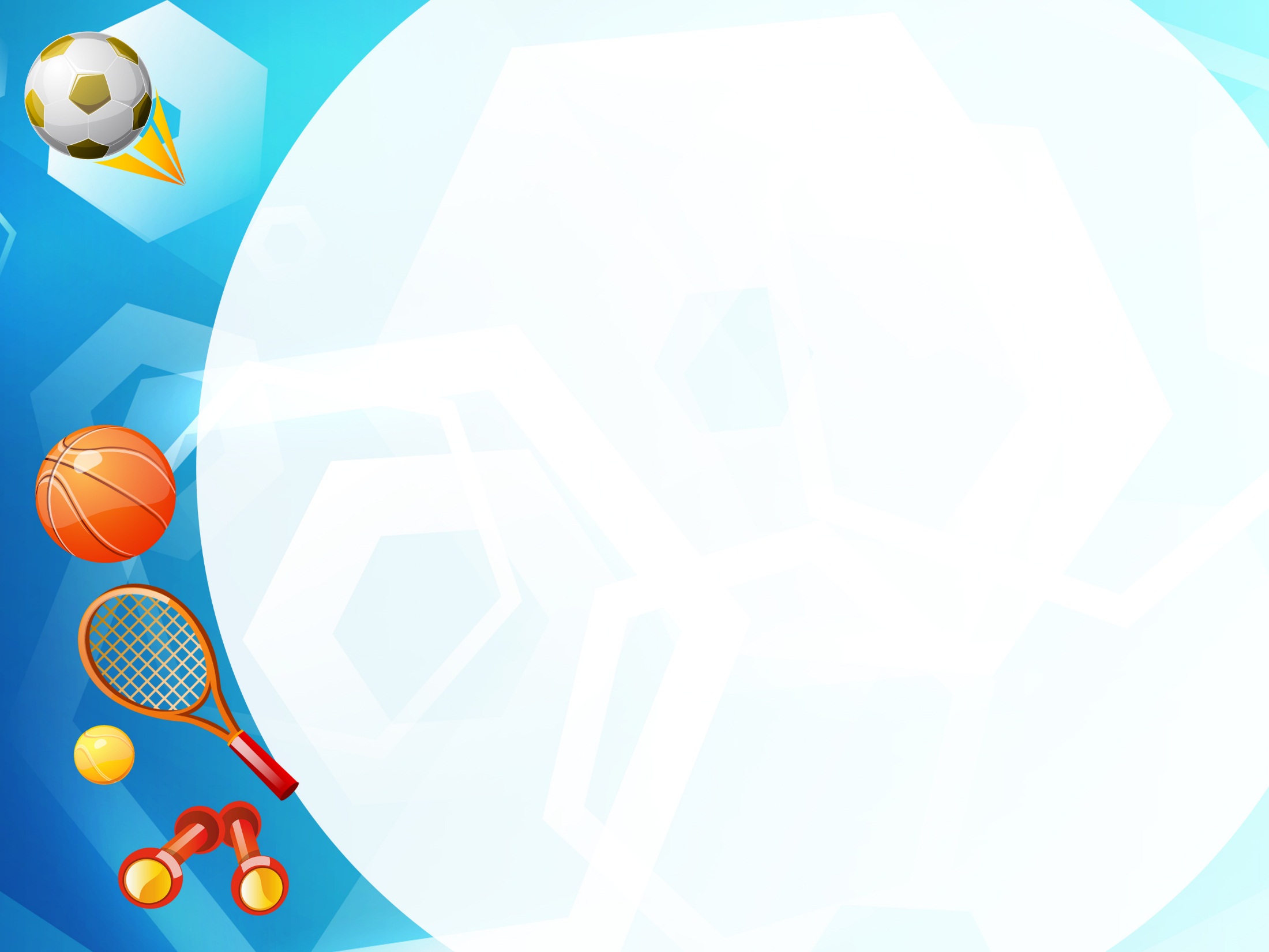 Задачи
-охрана и укрепление физического и психического здоровья детей;
-формирование жизненно необходимых двигательных умений и навыков ребенка в соответствии с его индивидуальными особенностями, развитие физических качеств;
-создание условий для реализации потребности детей в двигательной активности; воспитание потребности в здоровом образе жизни.
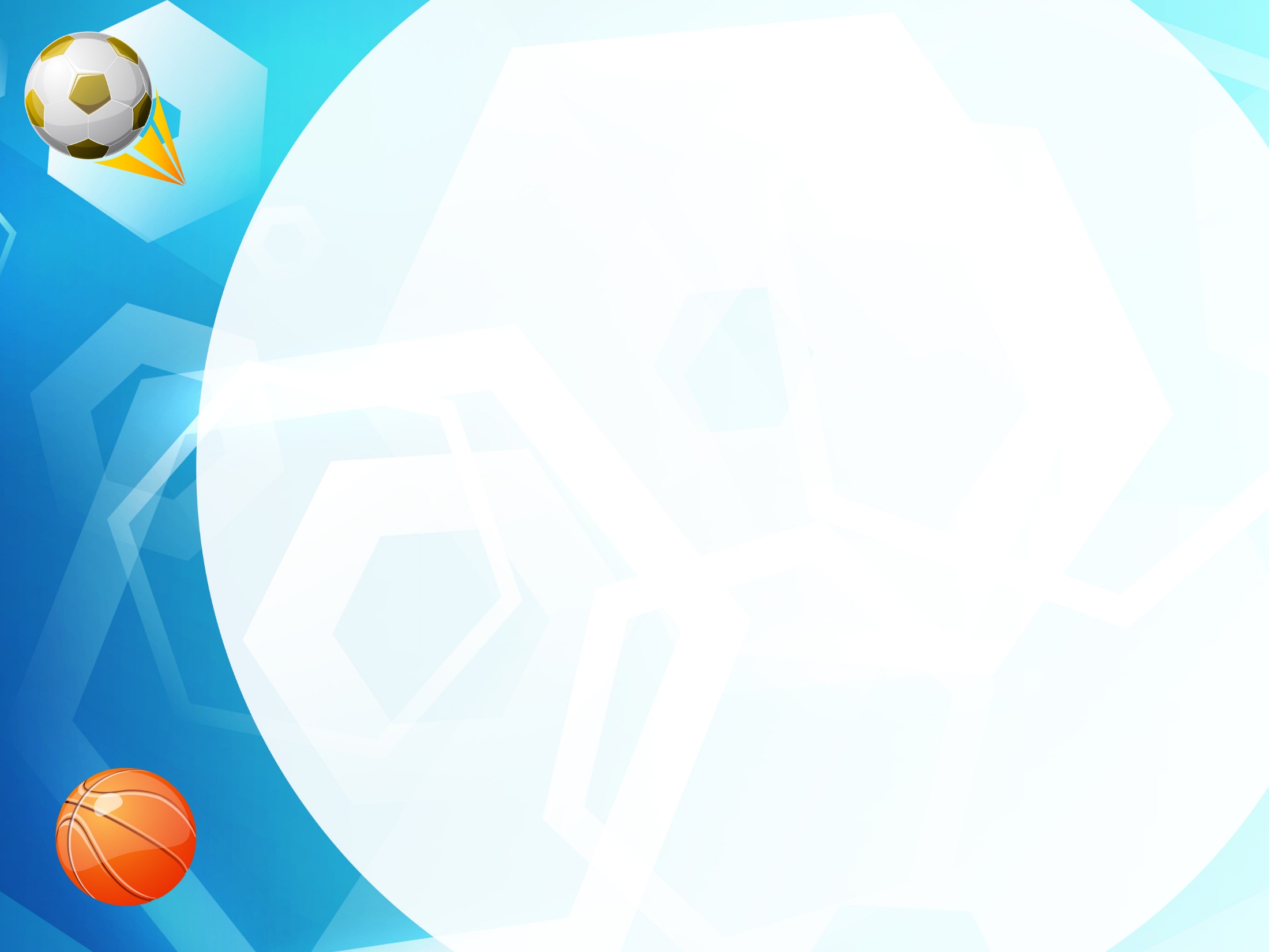 Модель  работы 
по физическому воспитанию
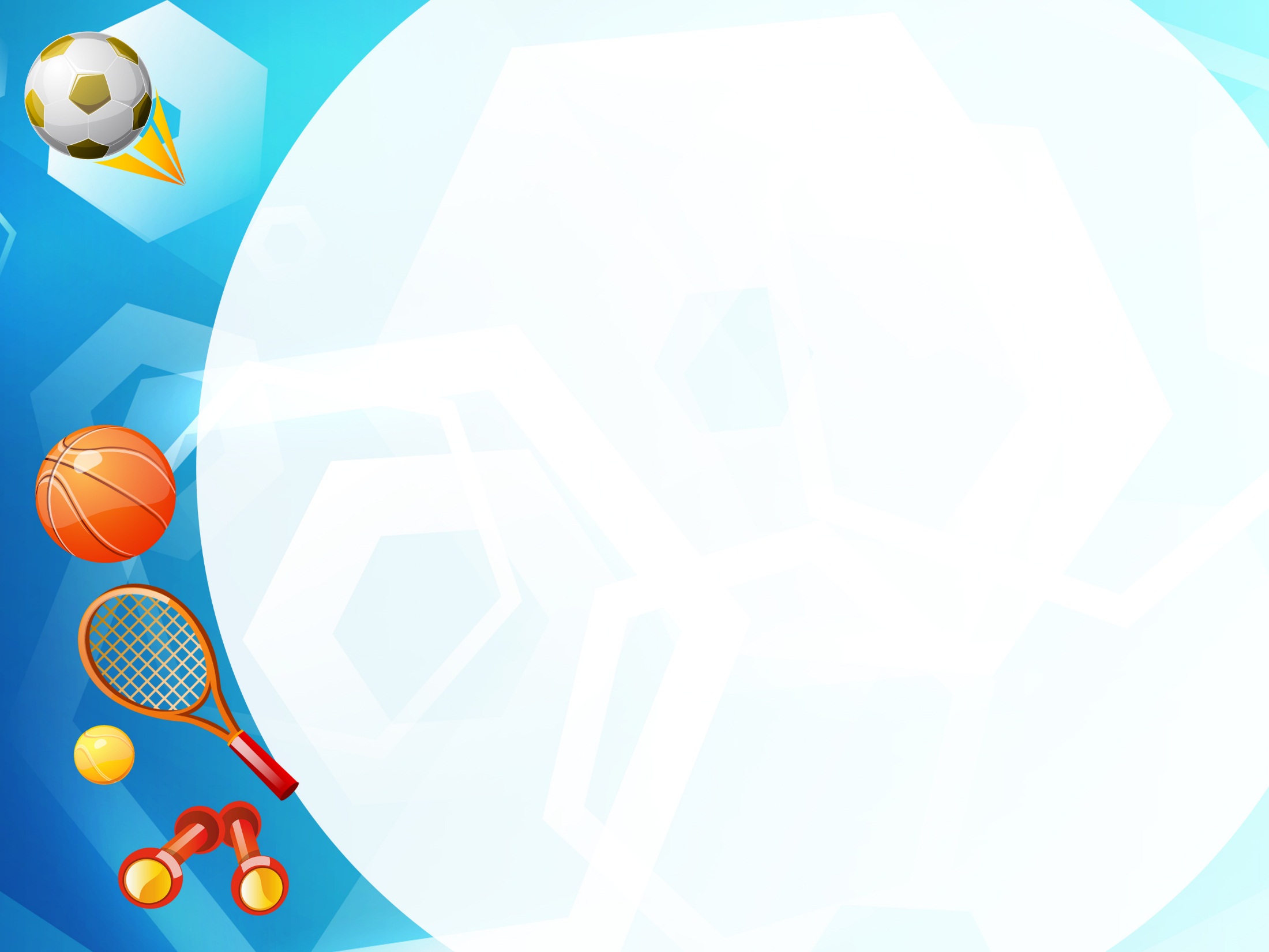 Основные принципы реализации 
физкультурно-оздоровительной работы
- уважение к ребенку, к процессу и результатам его деятельности в сочетании с разумной требовательностью;
- систематичность и последовательность занятий;
- вариативность содержания и форм проведения занятий;
- адекватность требований и нагрузок, предъявляемых к ребенку в процессе занятий;
- постепенность и систематичность в освоении и формировании знаний, умений, навыков;
- индивидуализация, переход к следующему этапу только после освоения предыдущего материала;
- занимательность, формирование желания выполнять предъявленные требования;
сотрудничество, создание в ходе занятия атмосферы      
  доброжелательности, эмоциональной раскрепощенности.
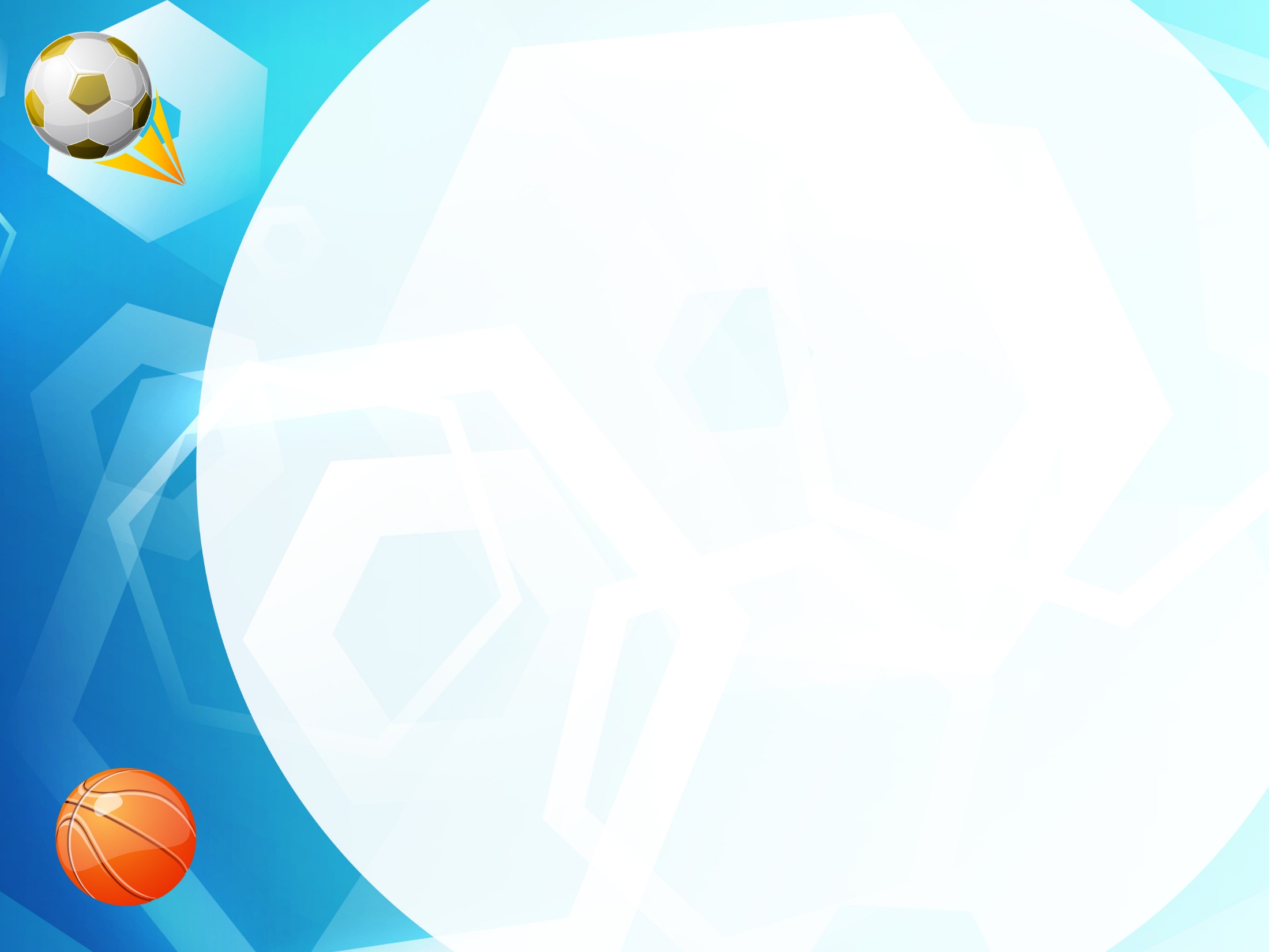 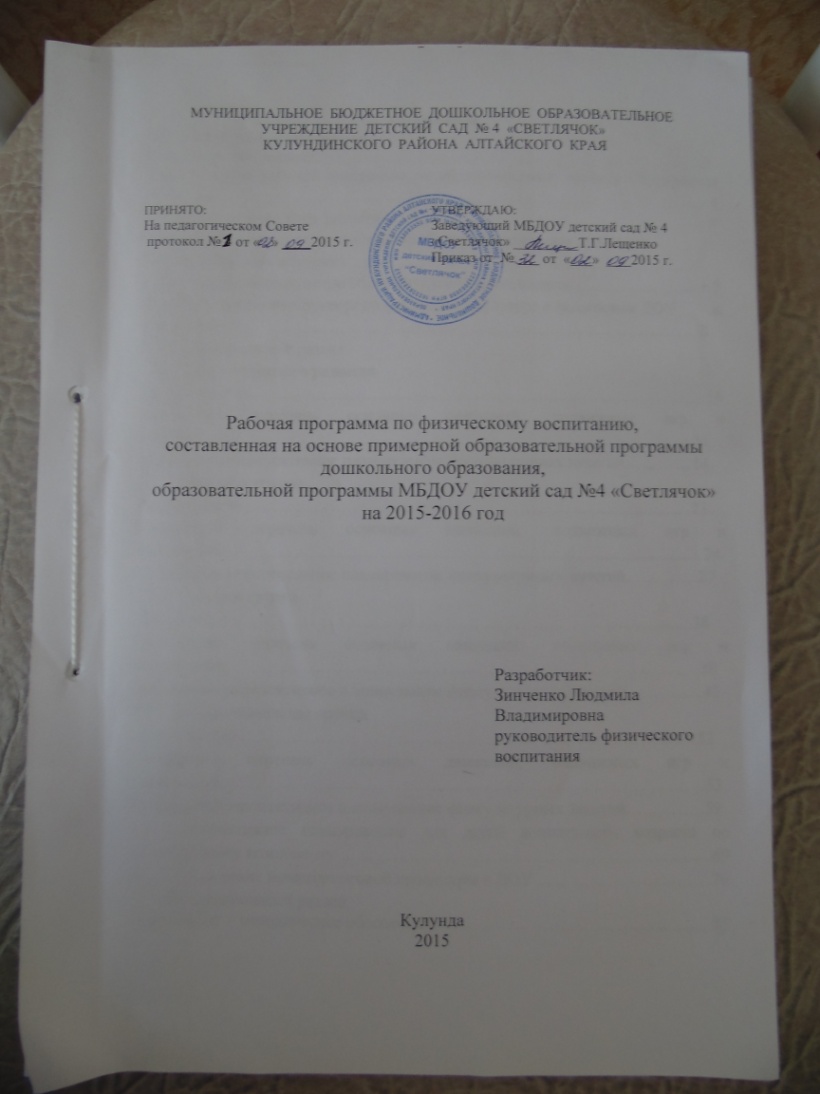 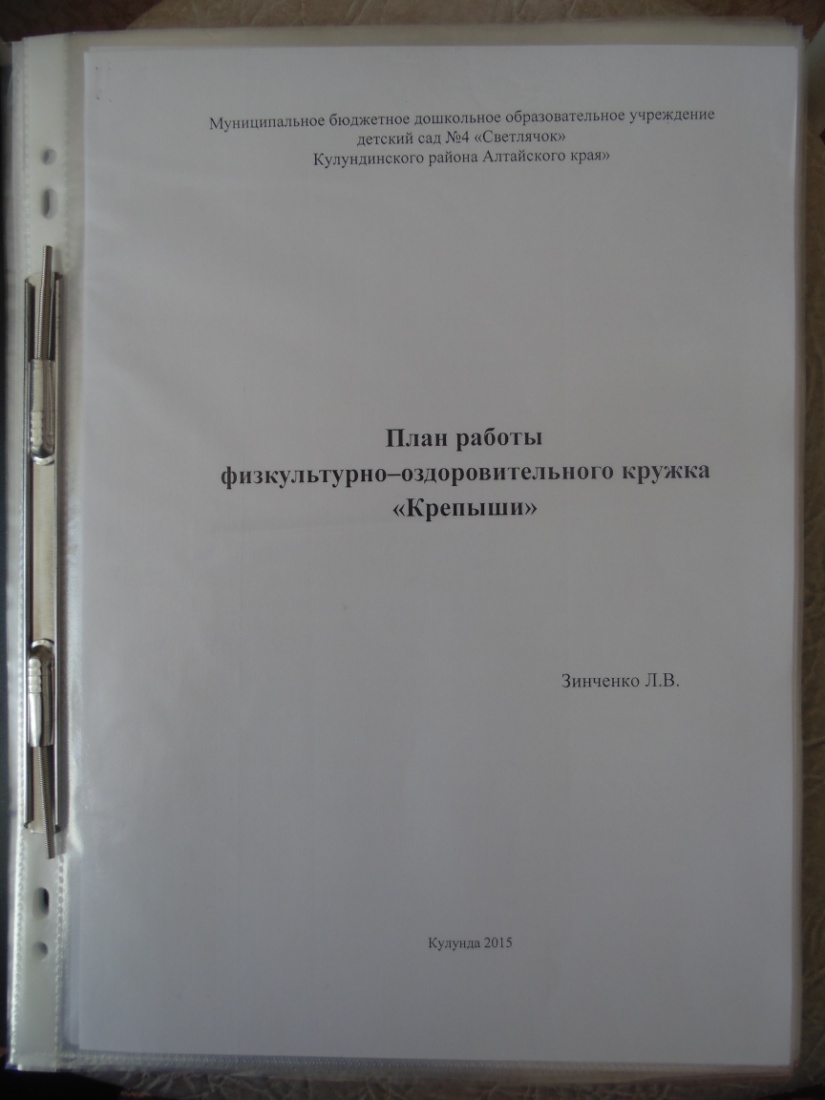 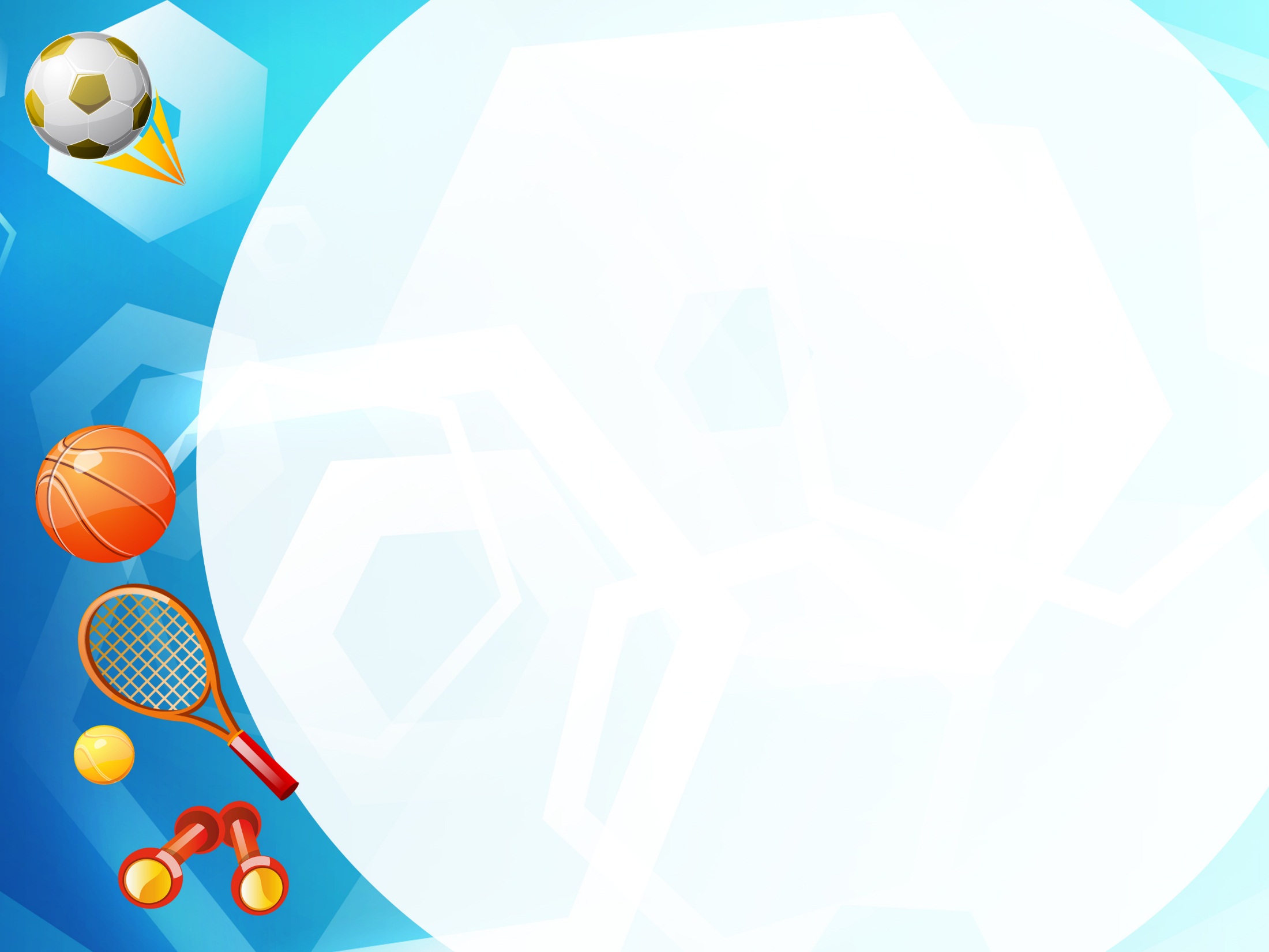 Пособия
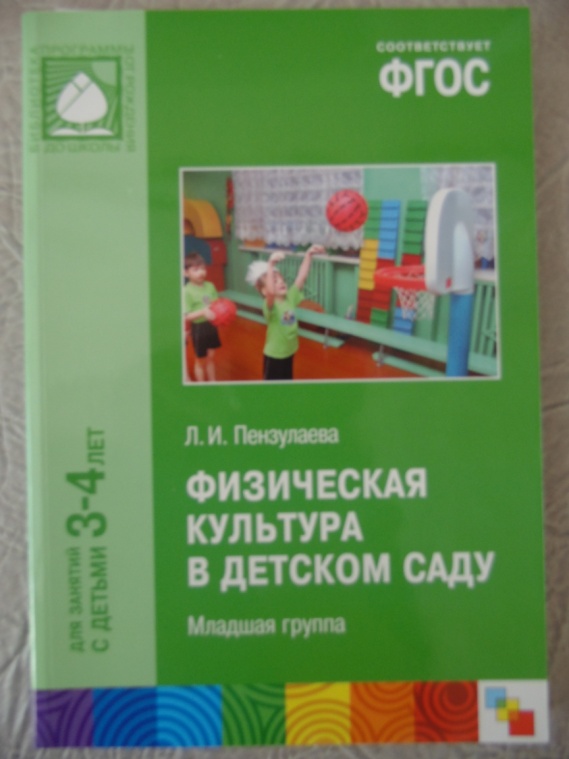 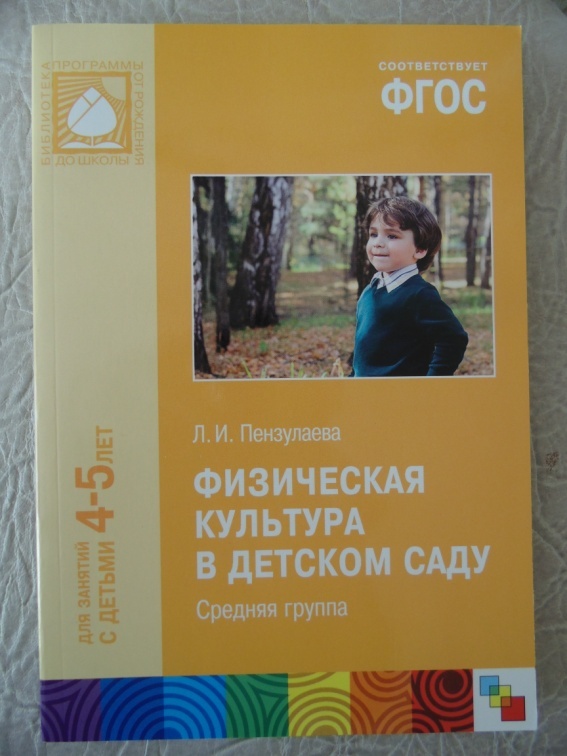 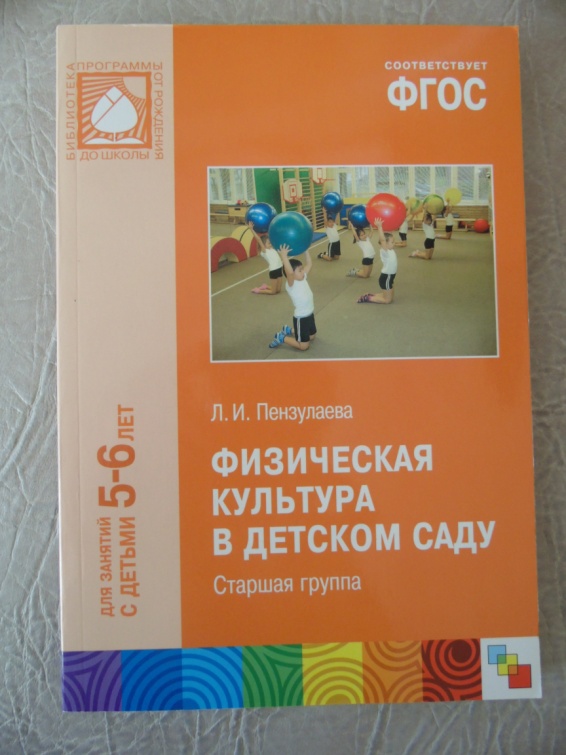 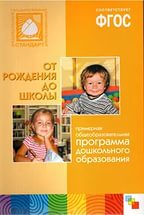 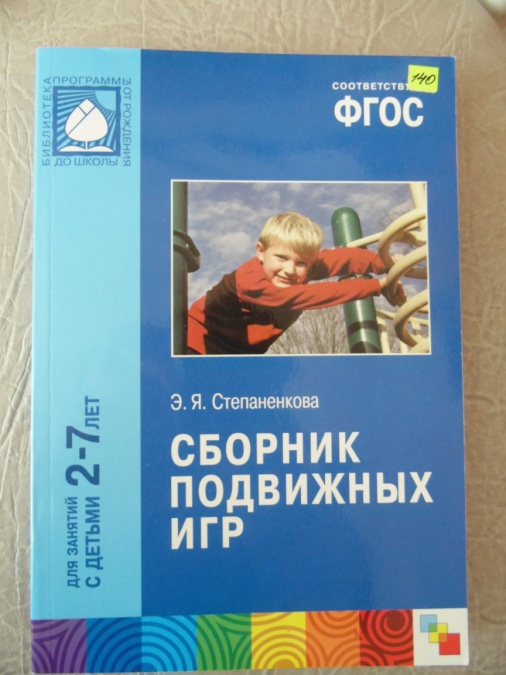 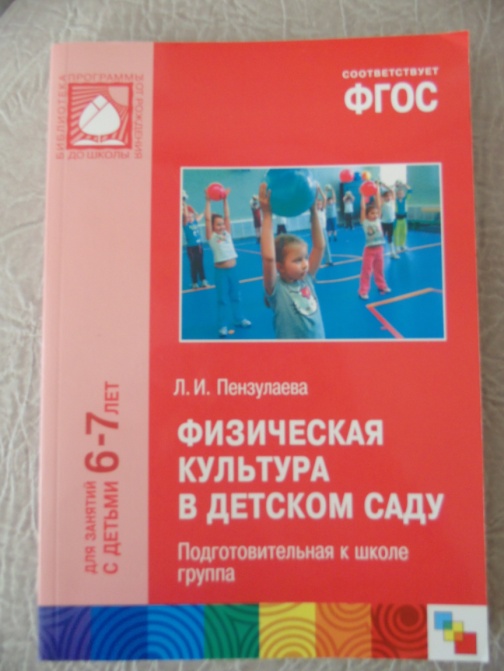 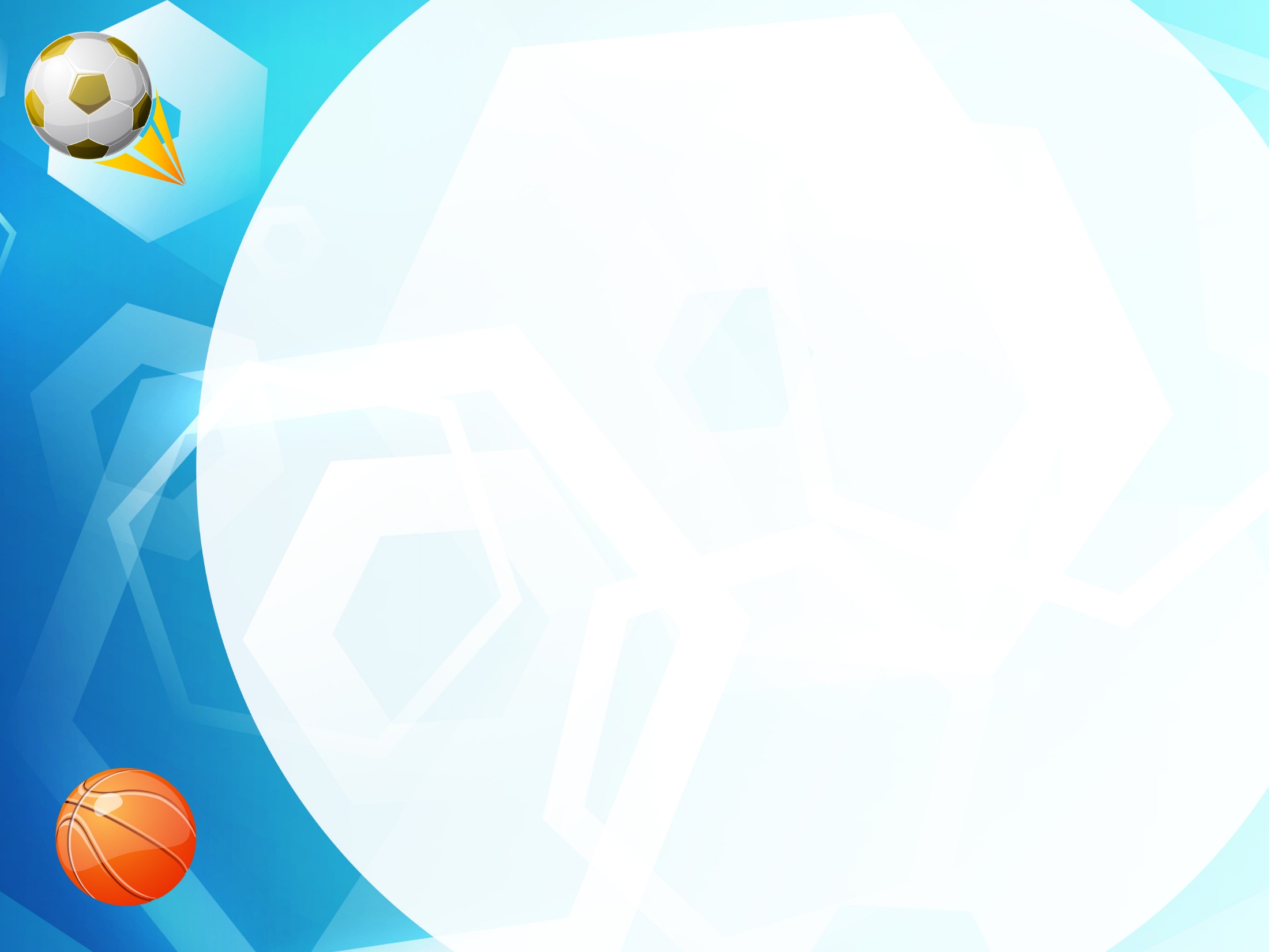 Физкультурные занятия
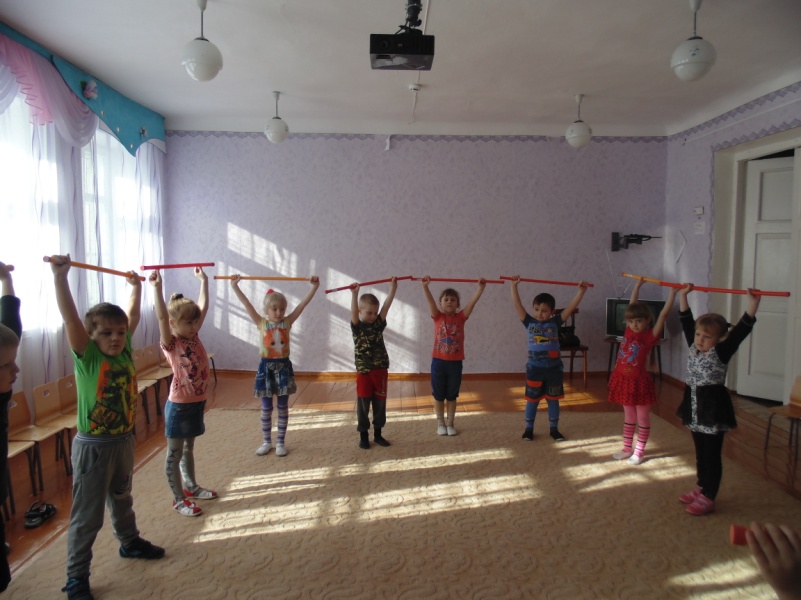 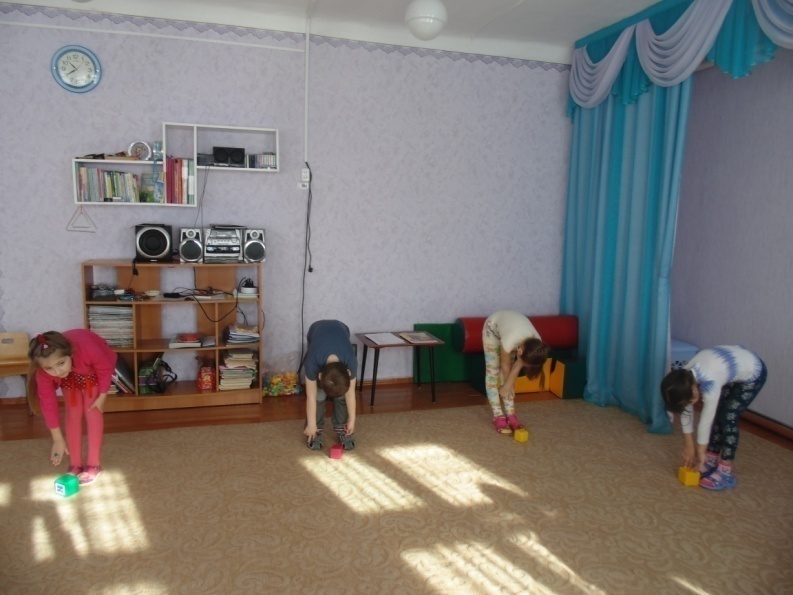 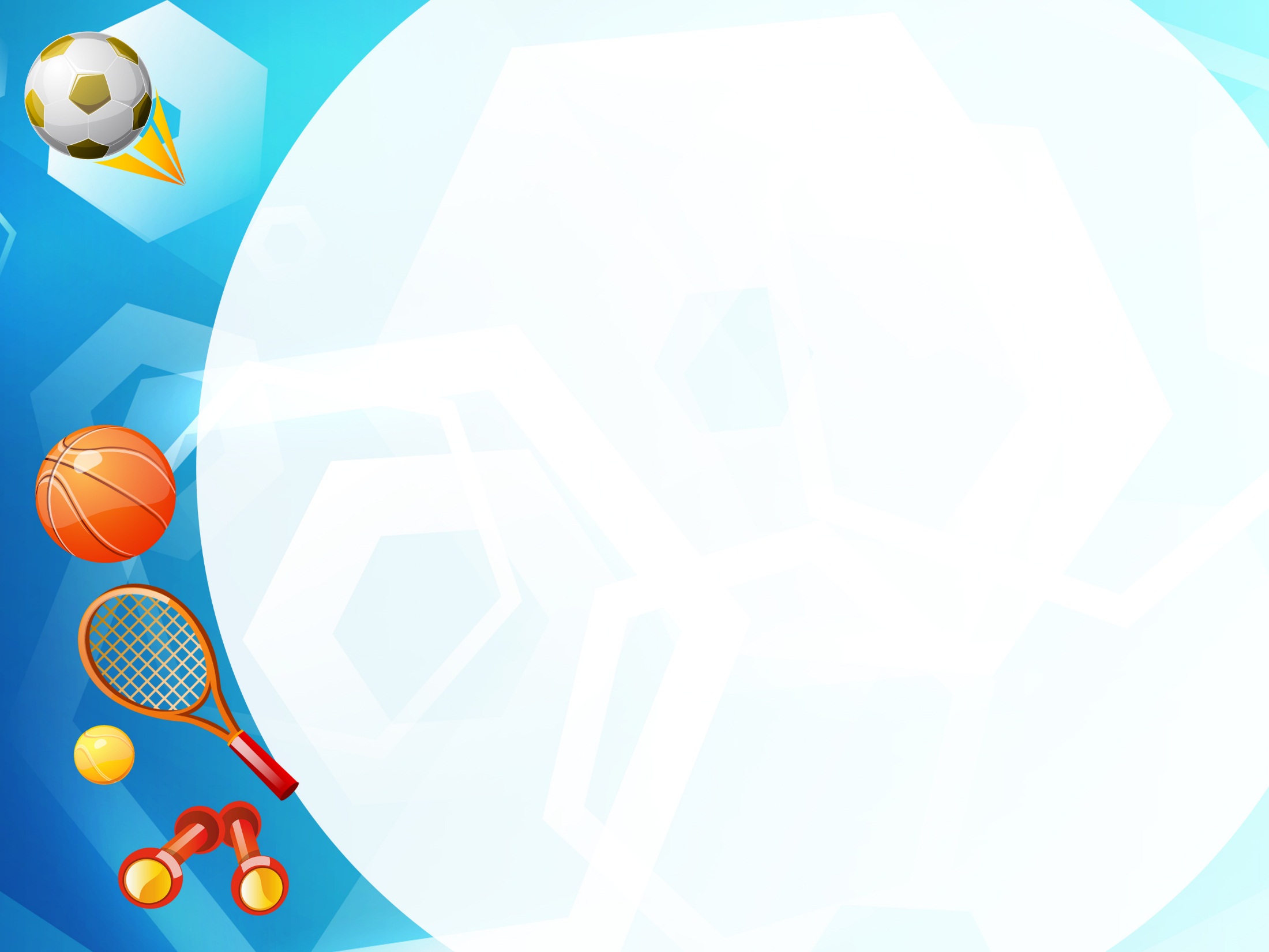 Утренняя гимнастика
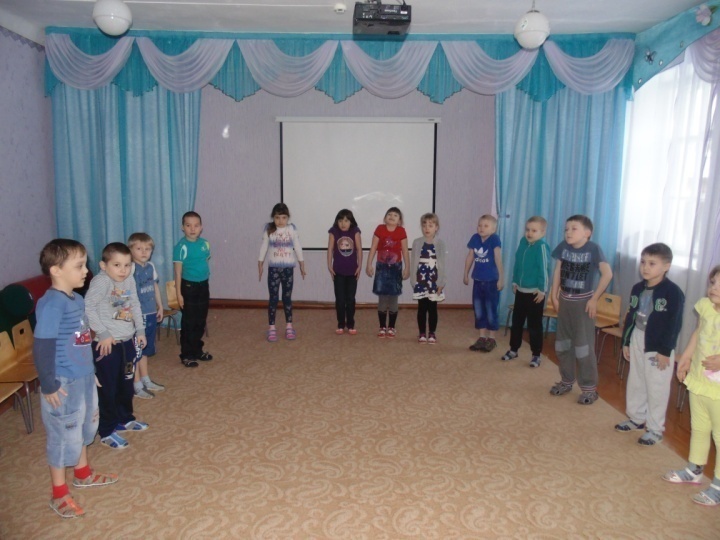 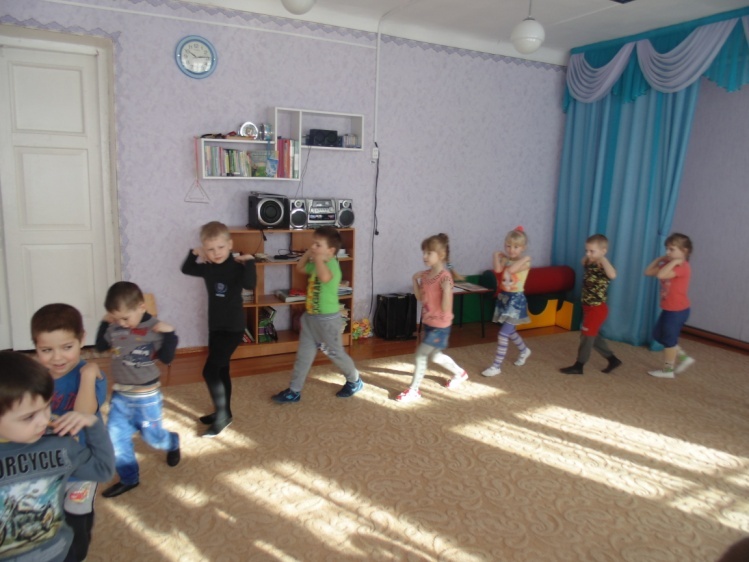 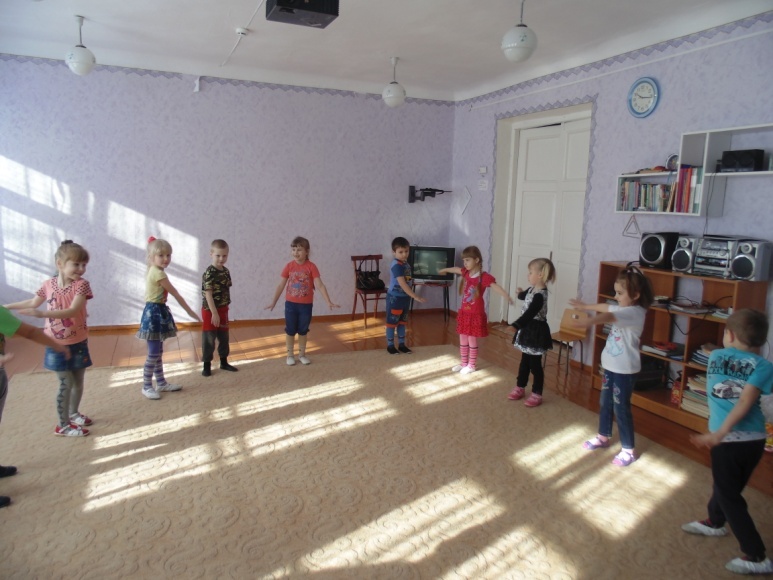 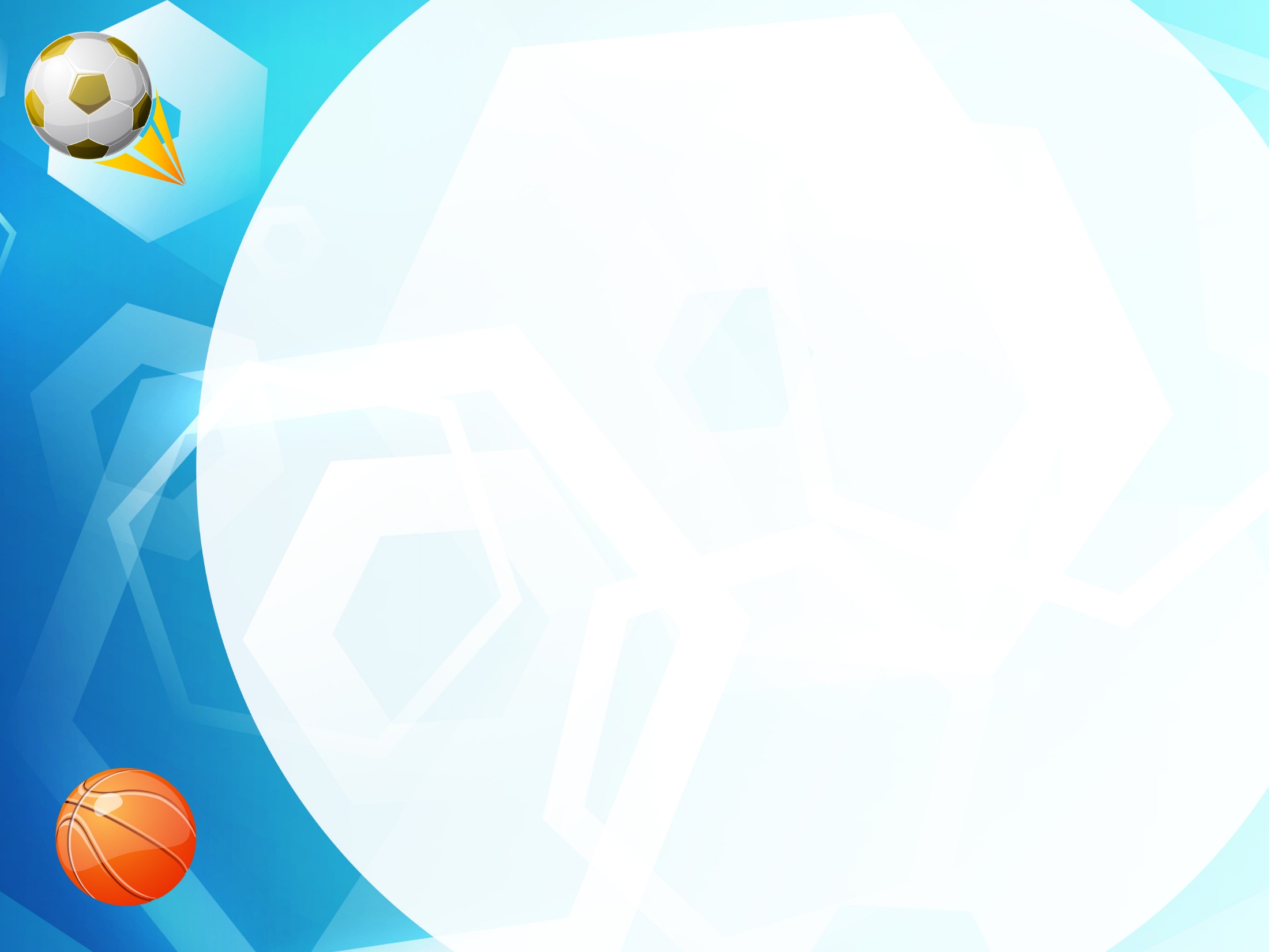 Прогулки, подвижные игры
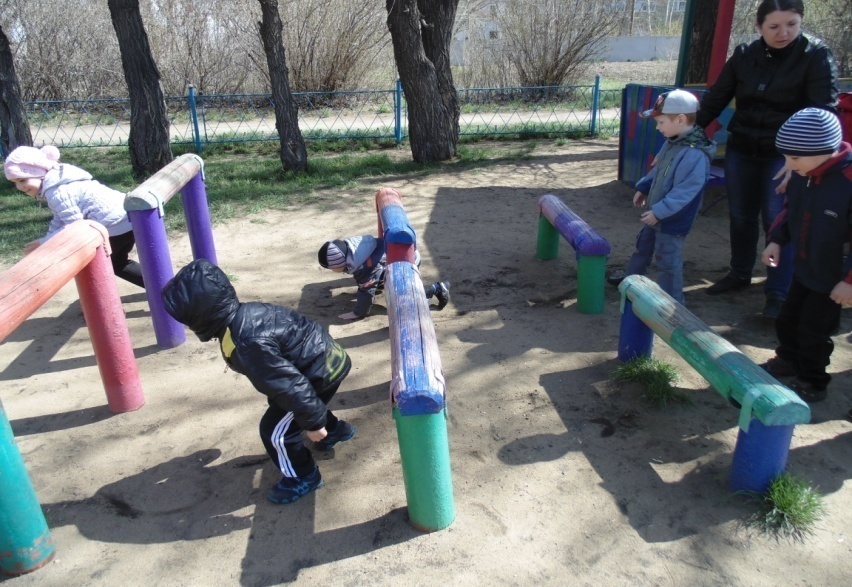 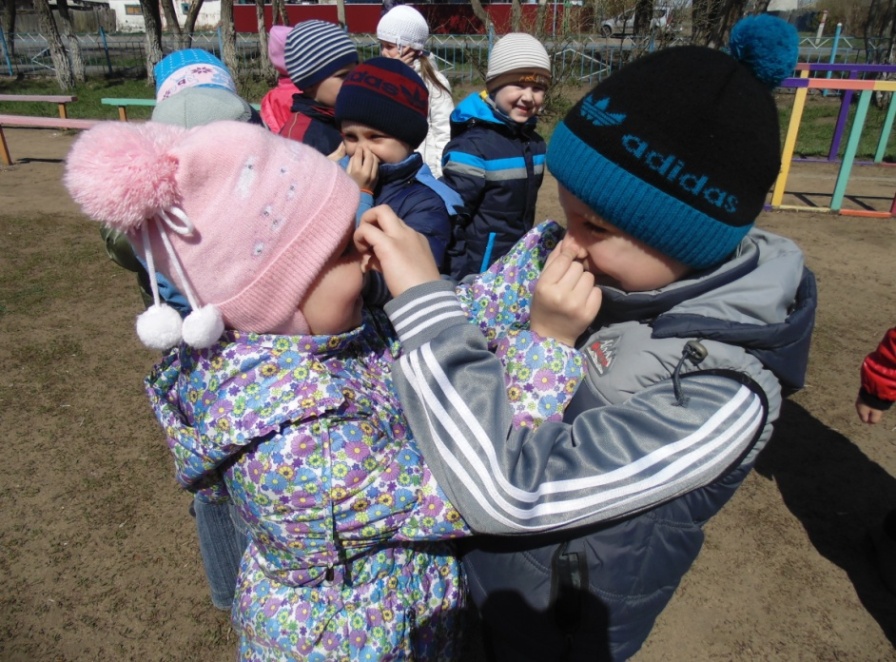 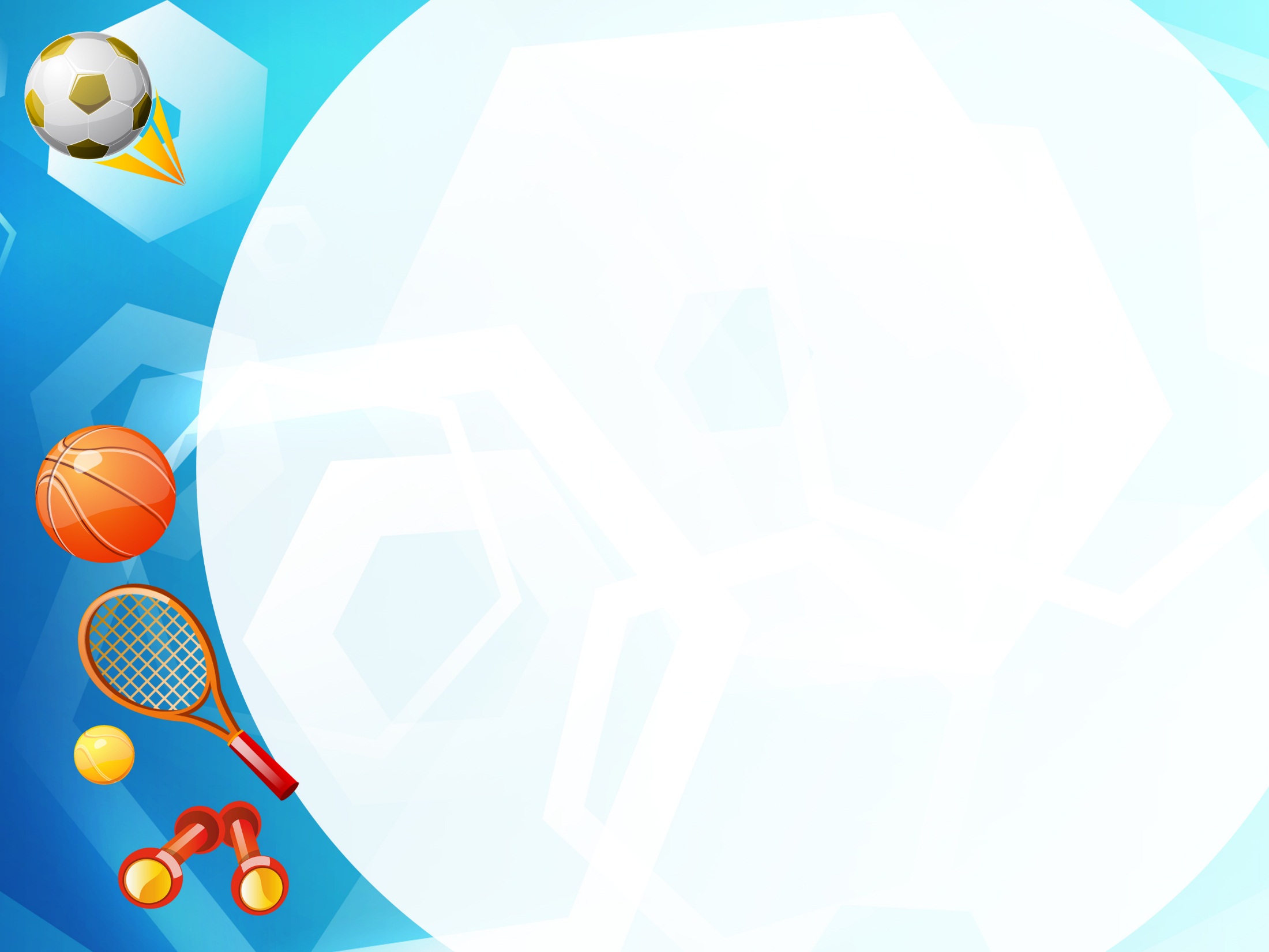 Копилка
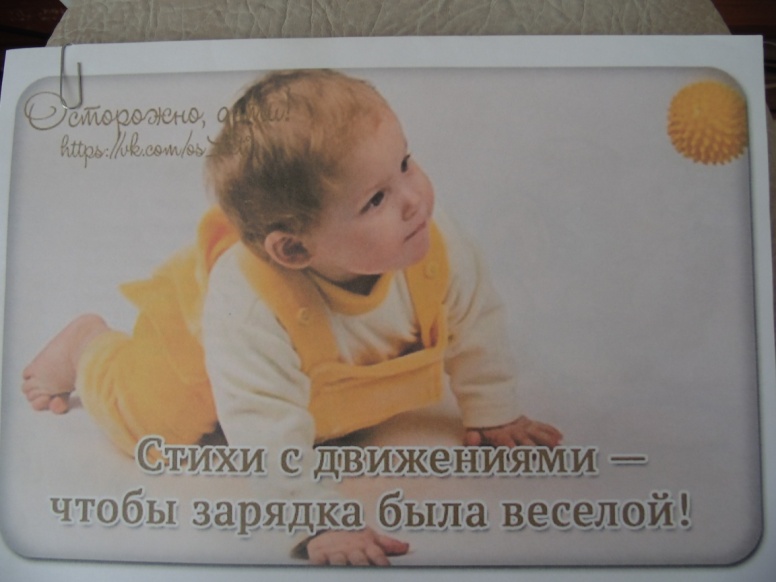 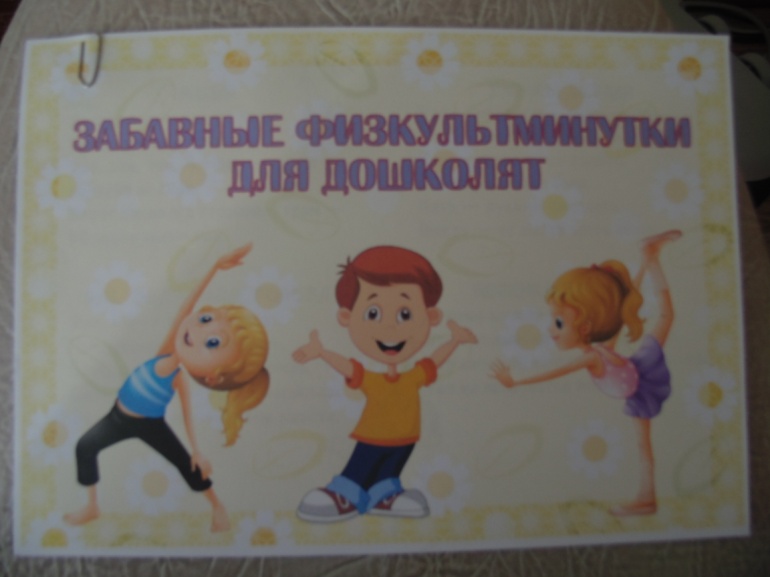 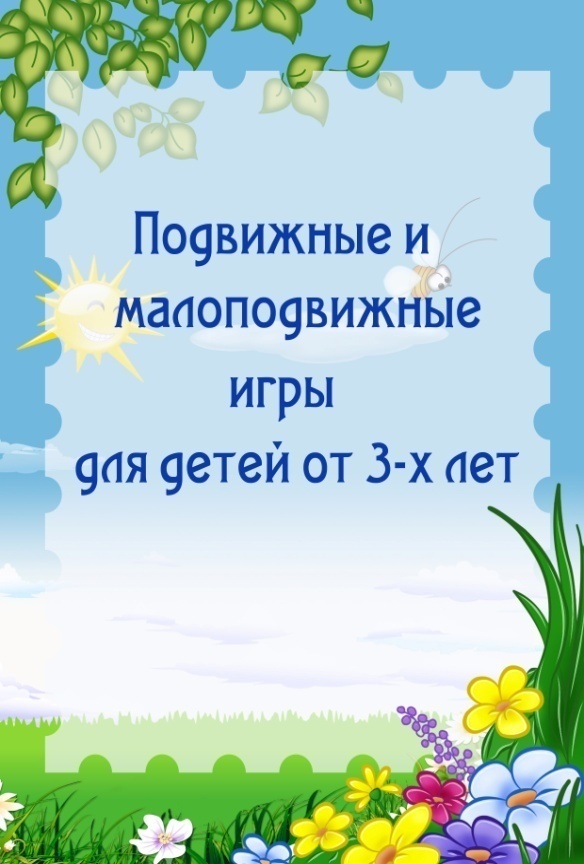 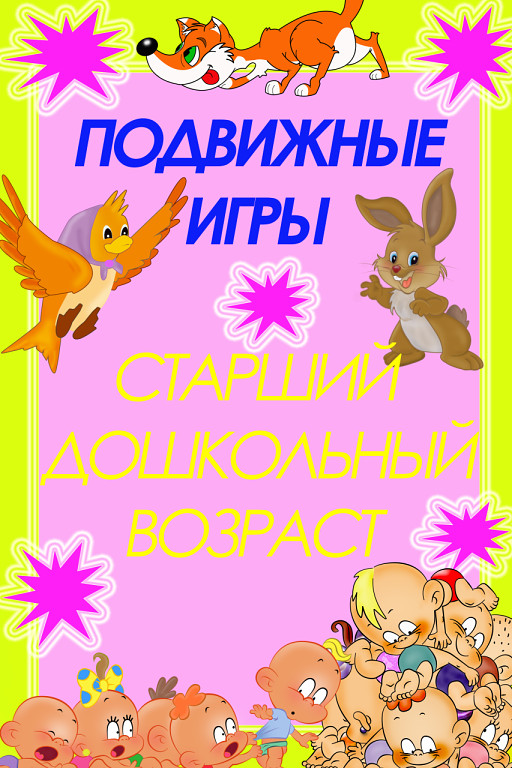 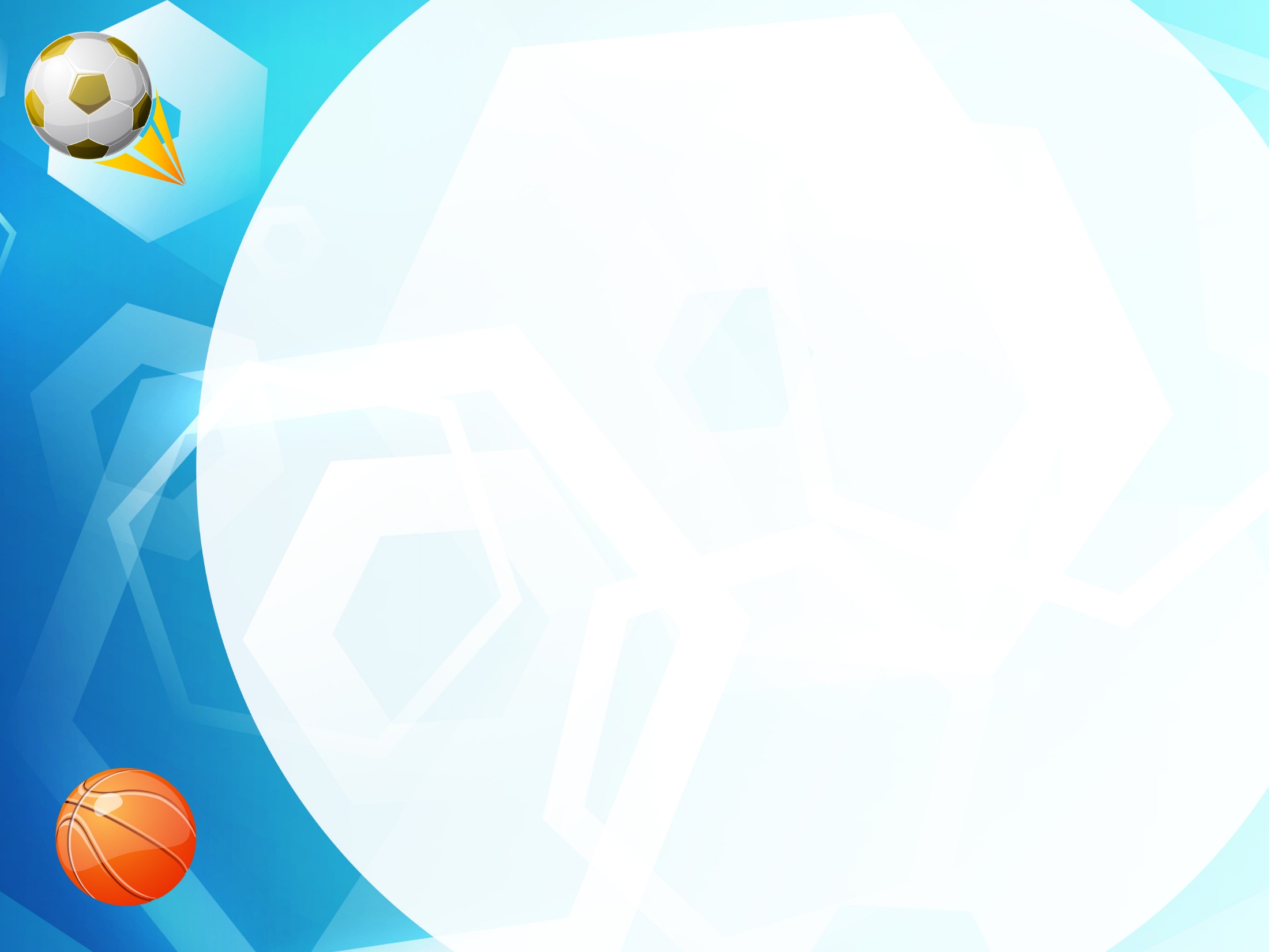 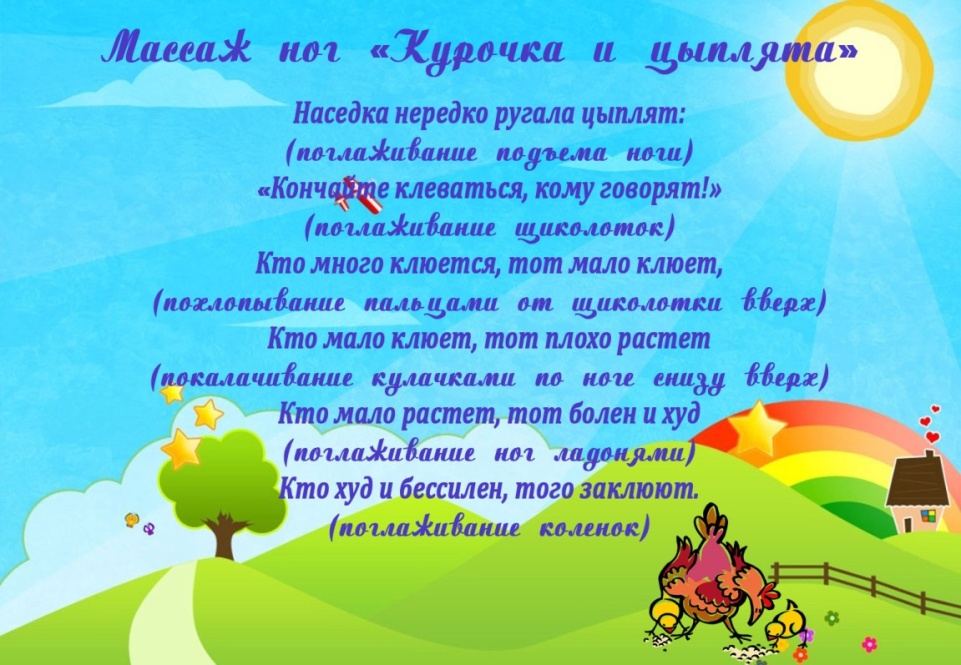 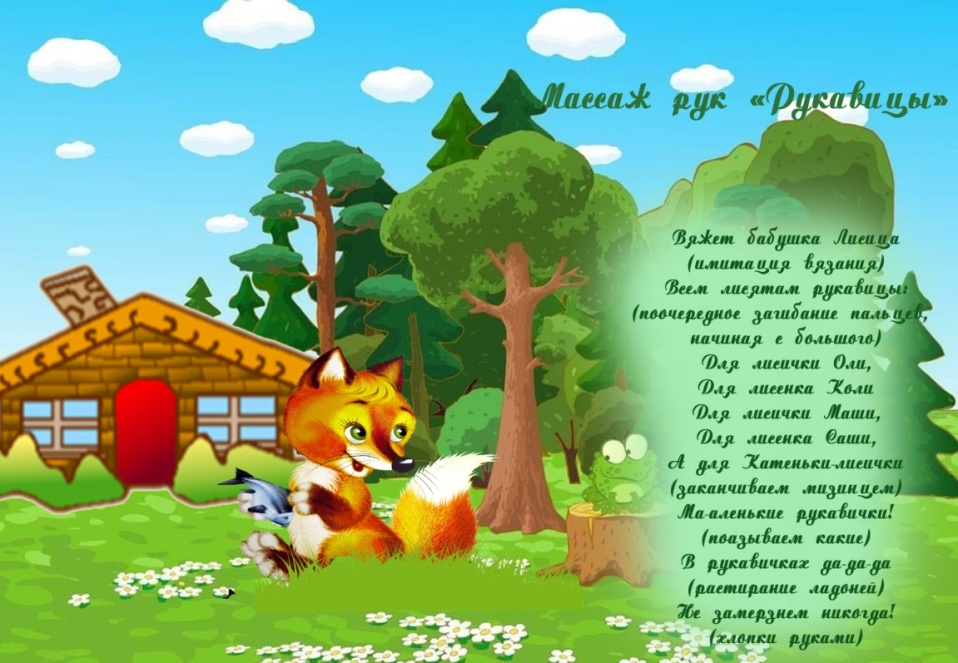 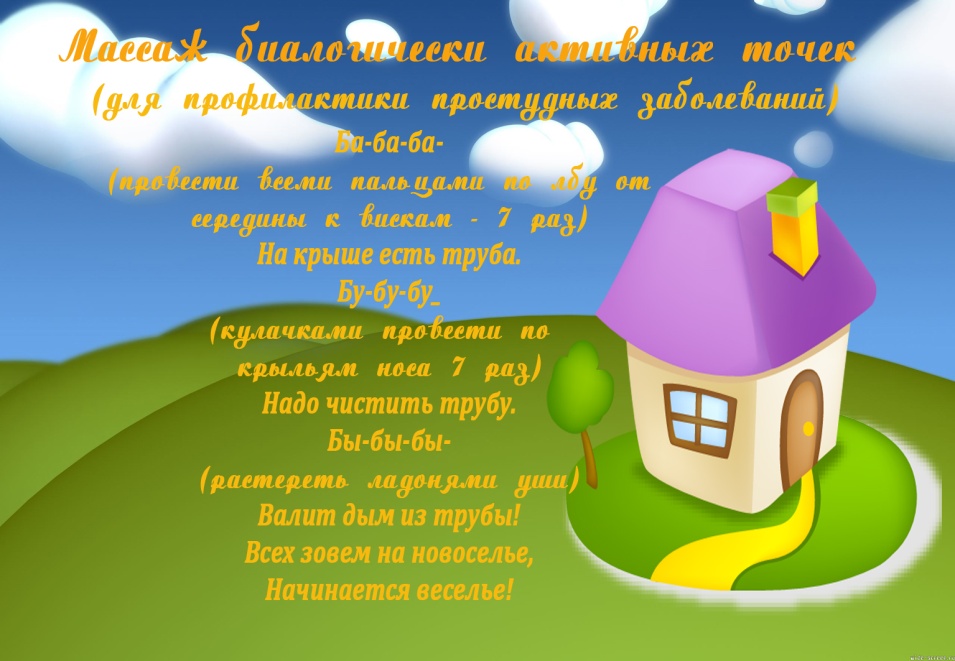 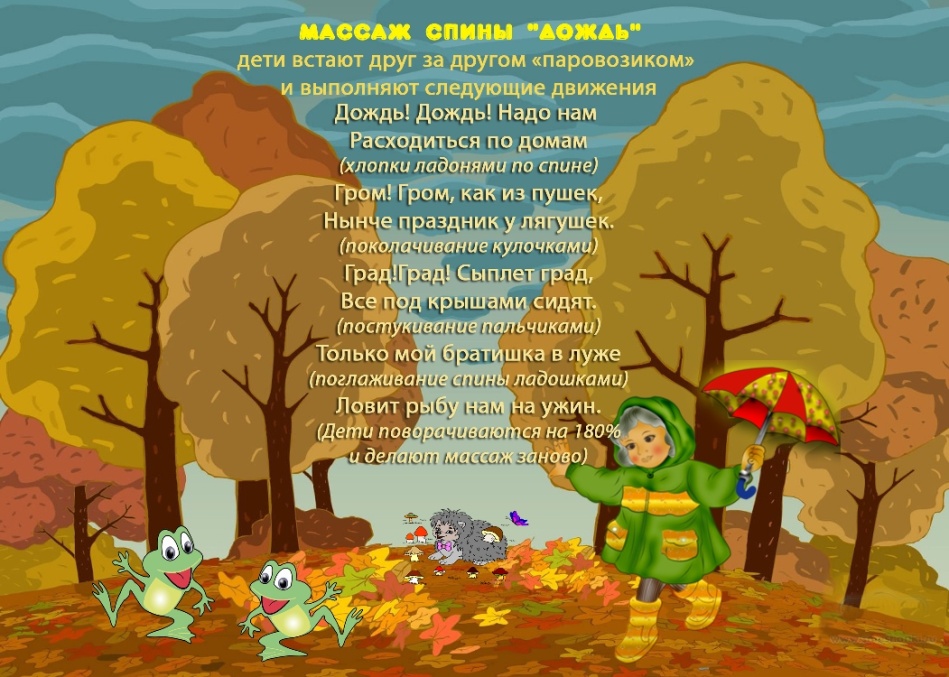 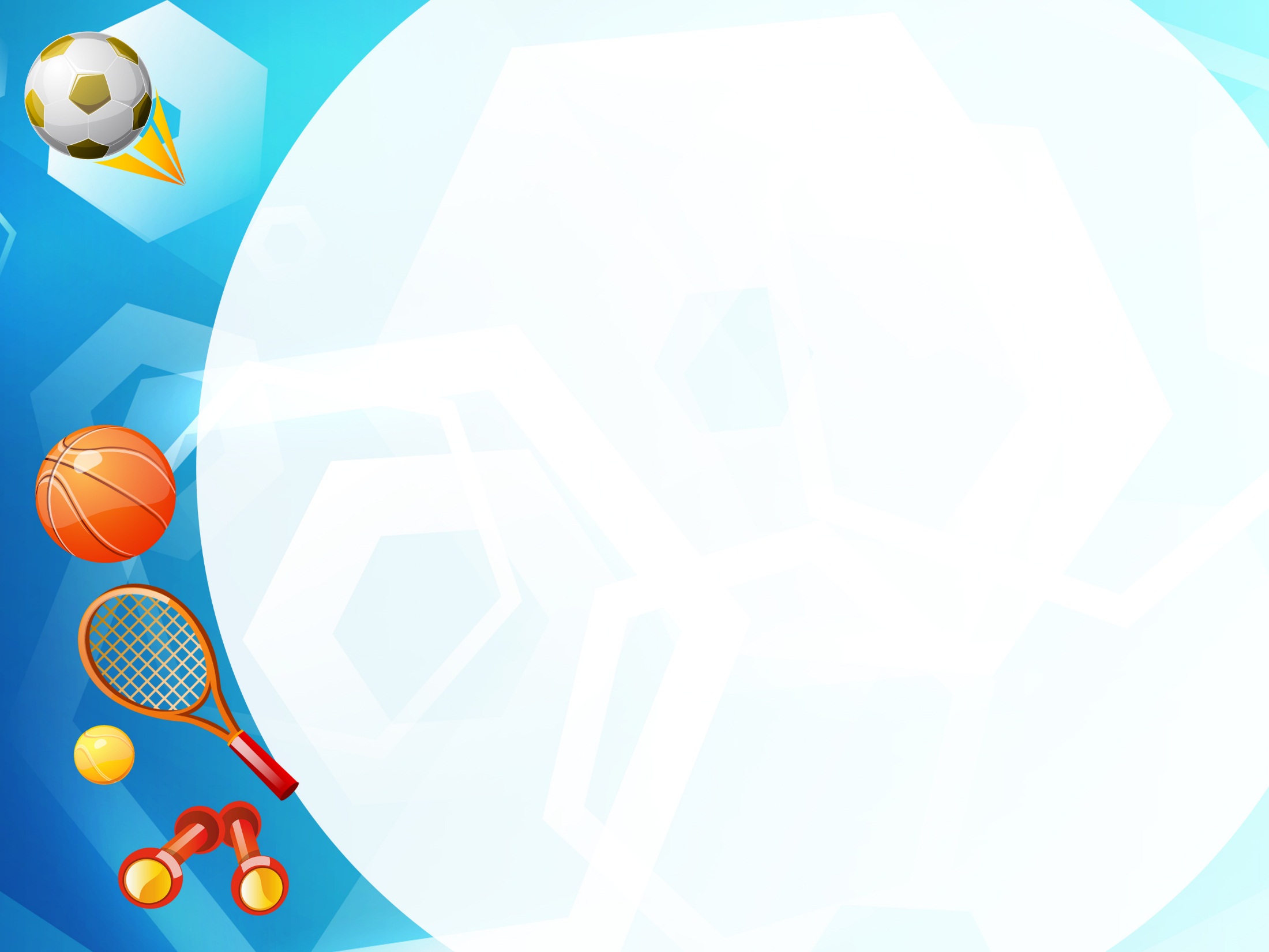 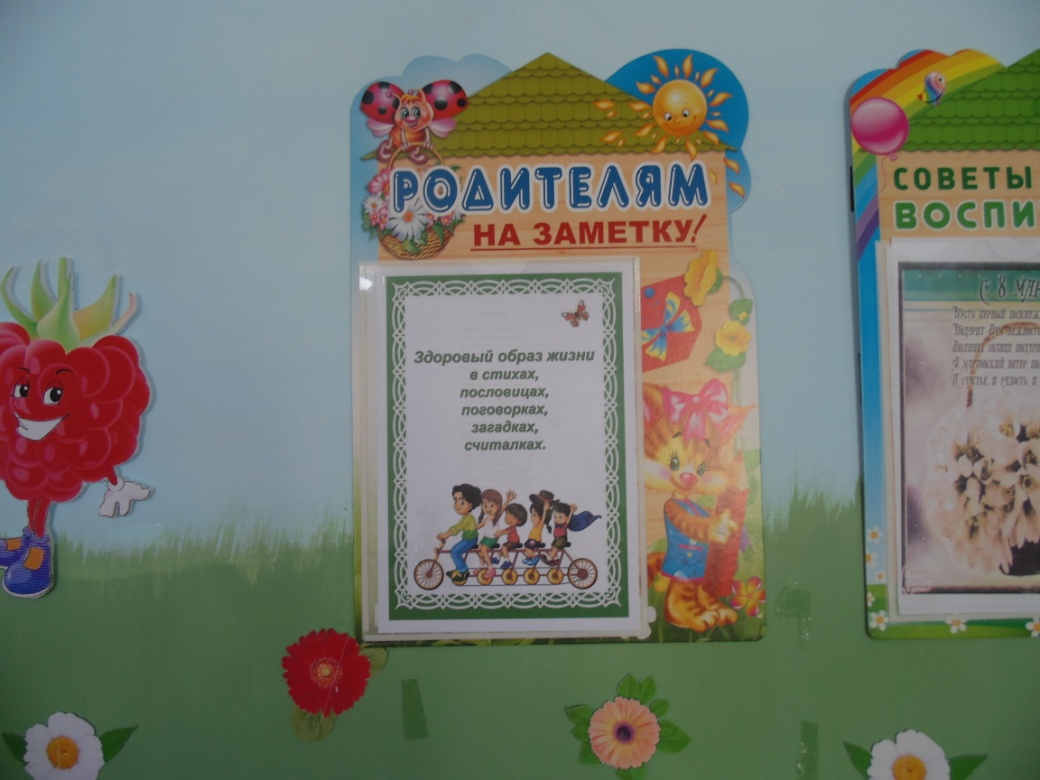 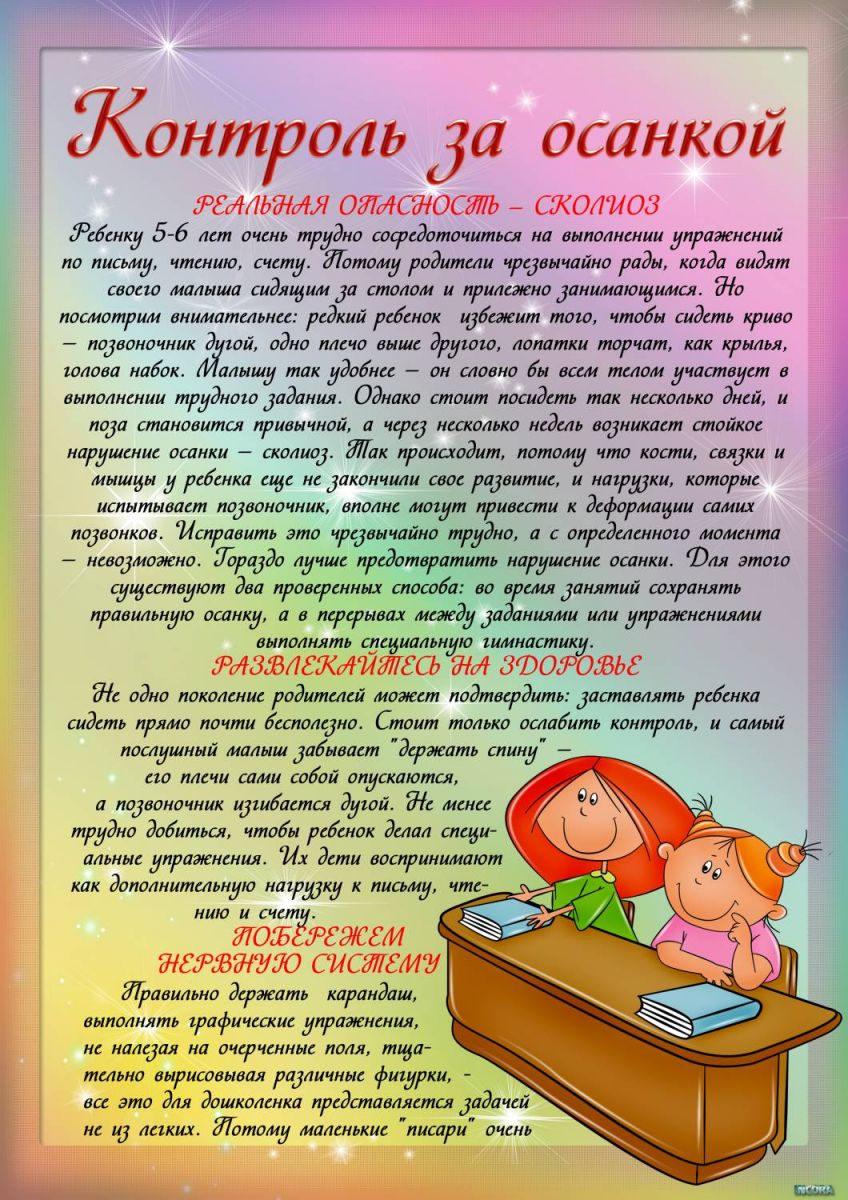 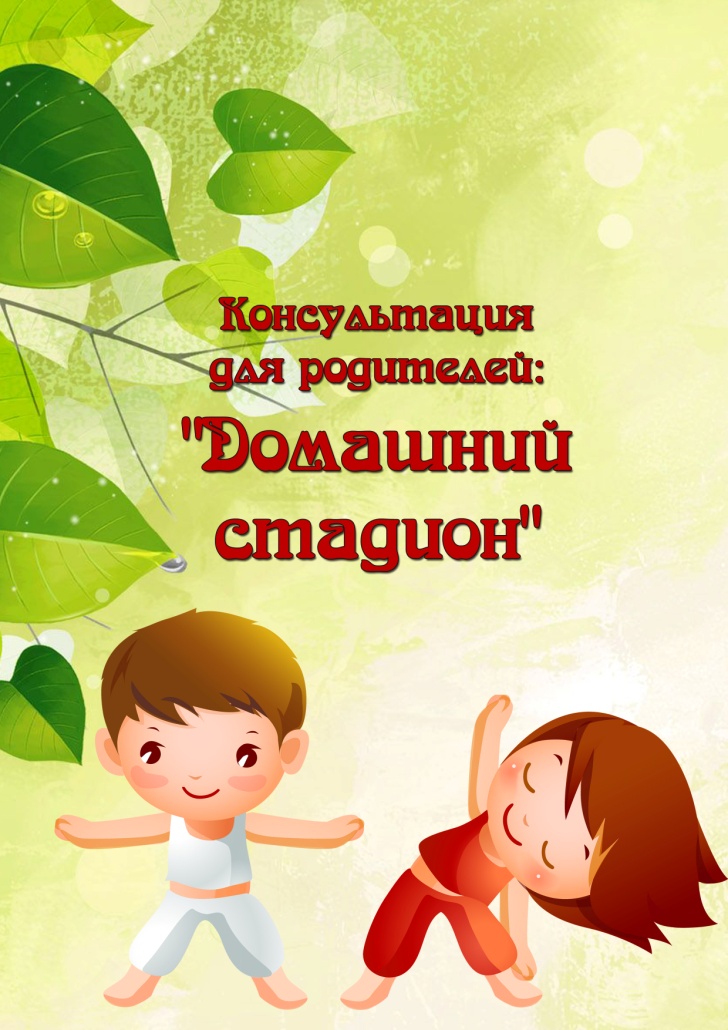 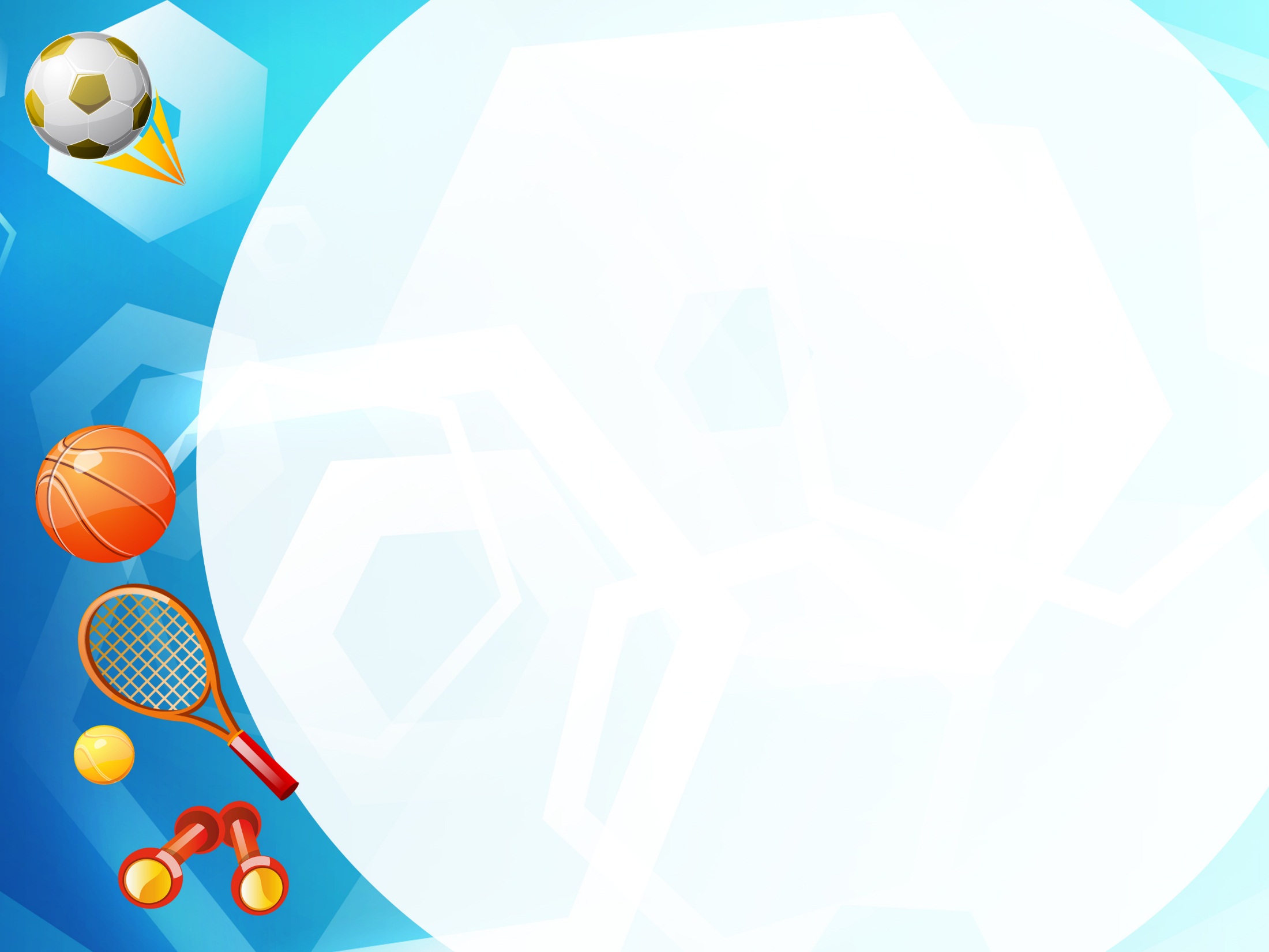 Активный отдых детей
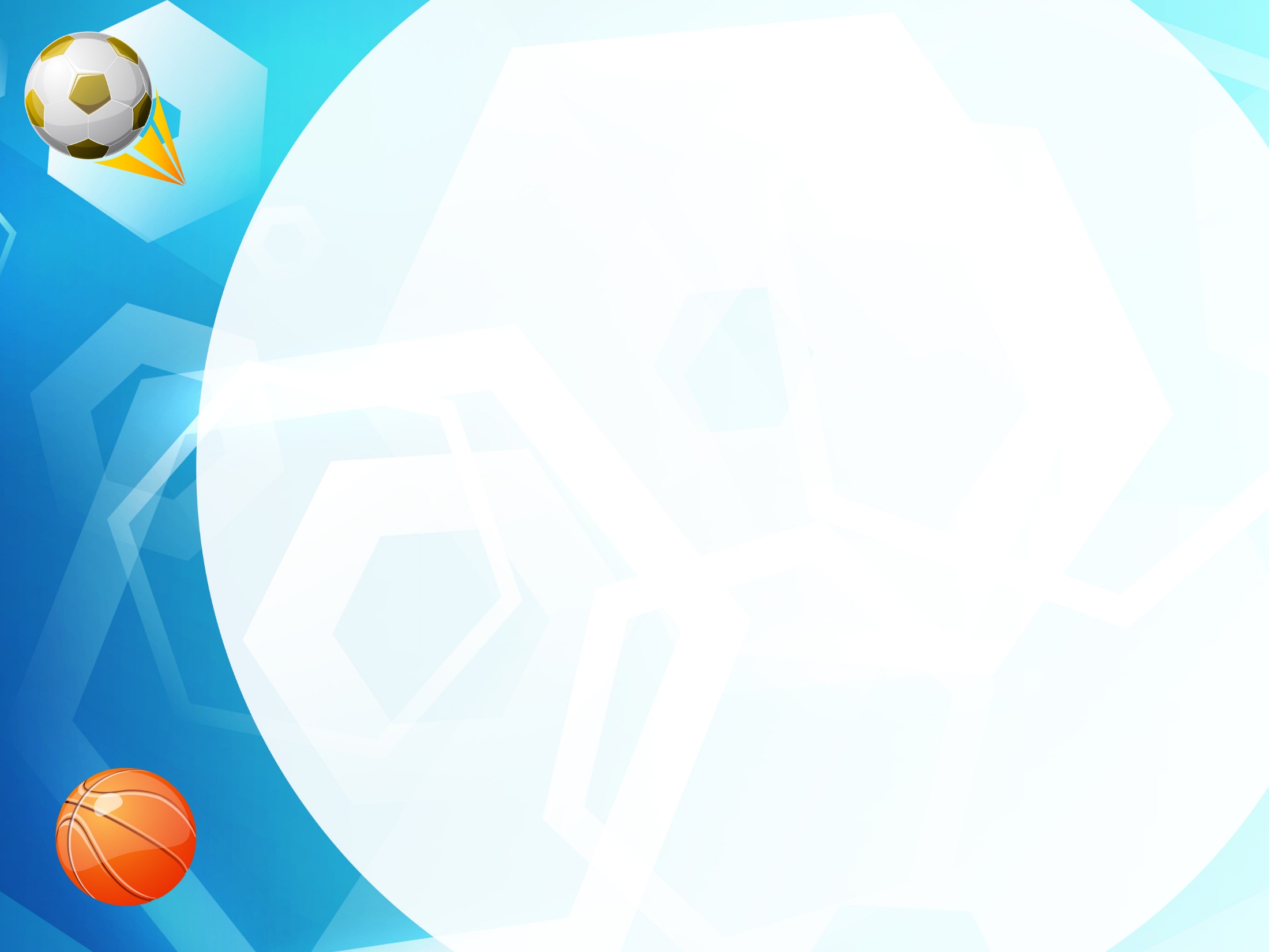 разработки
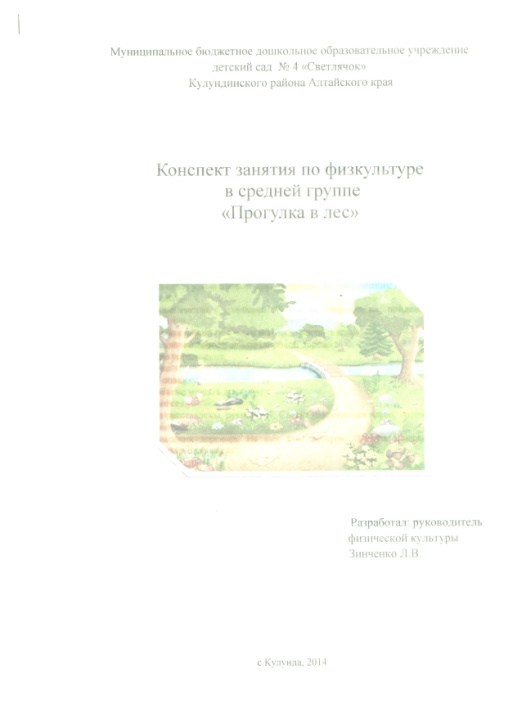 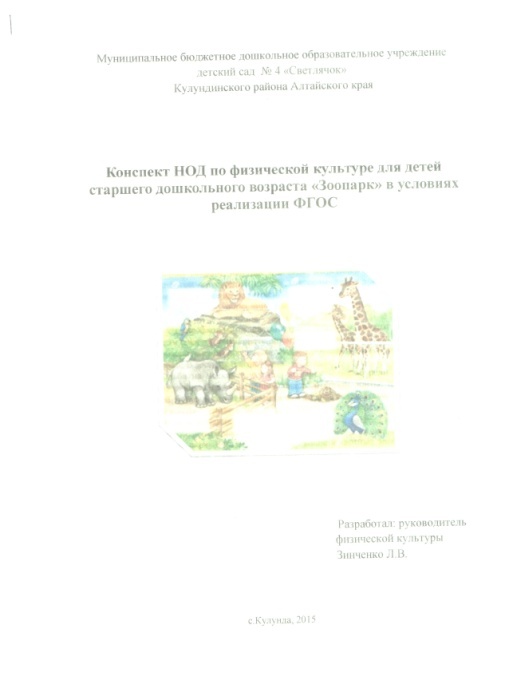 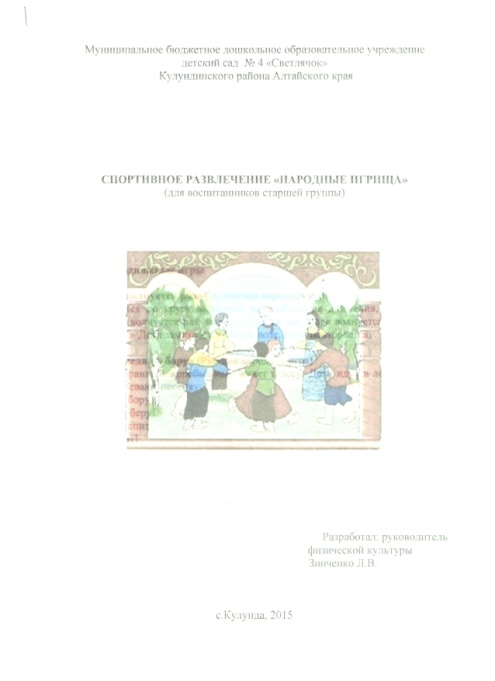 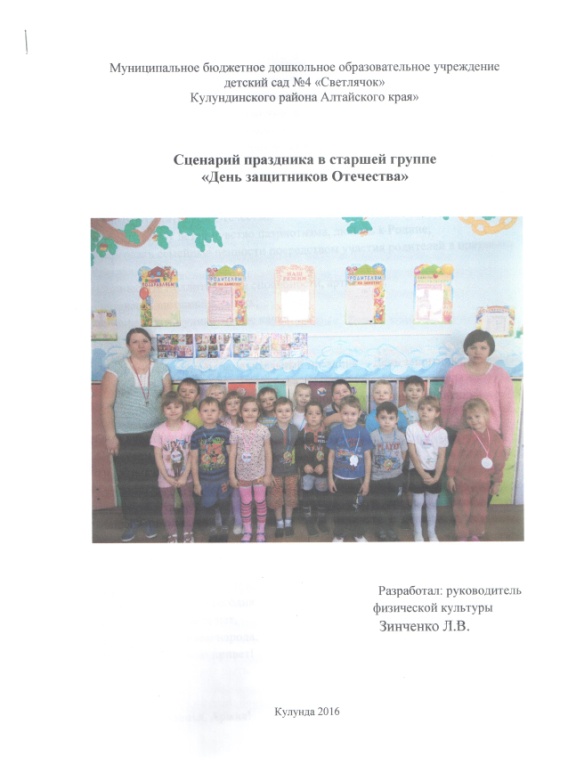 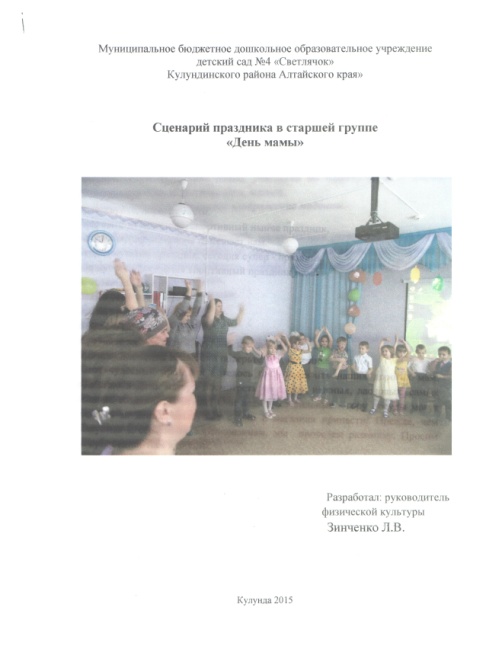 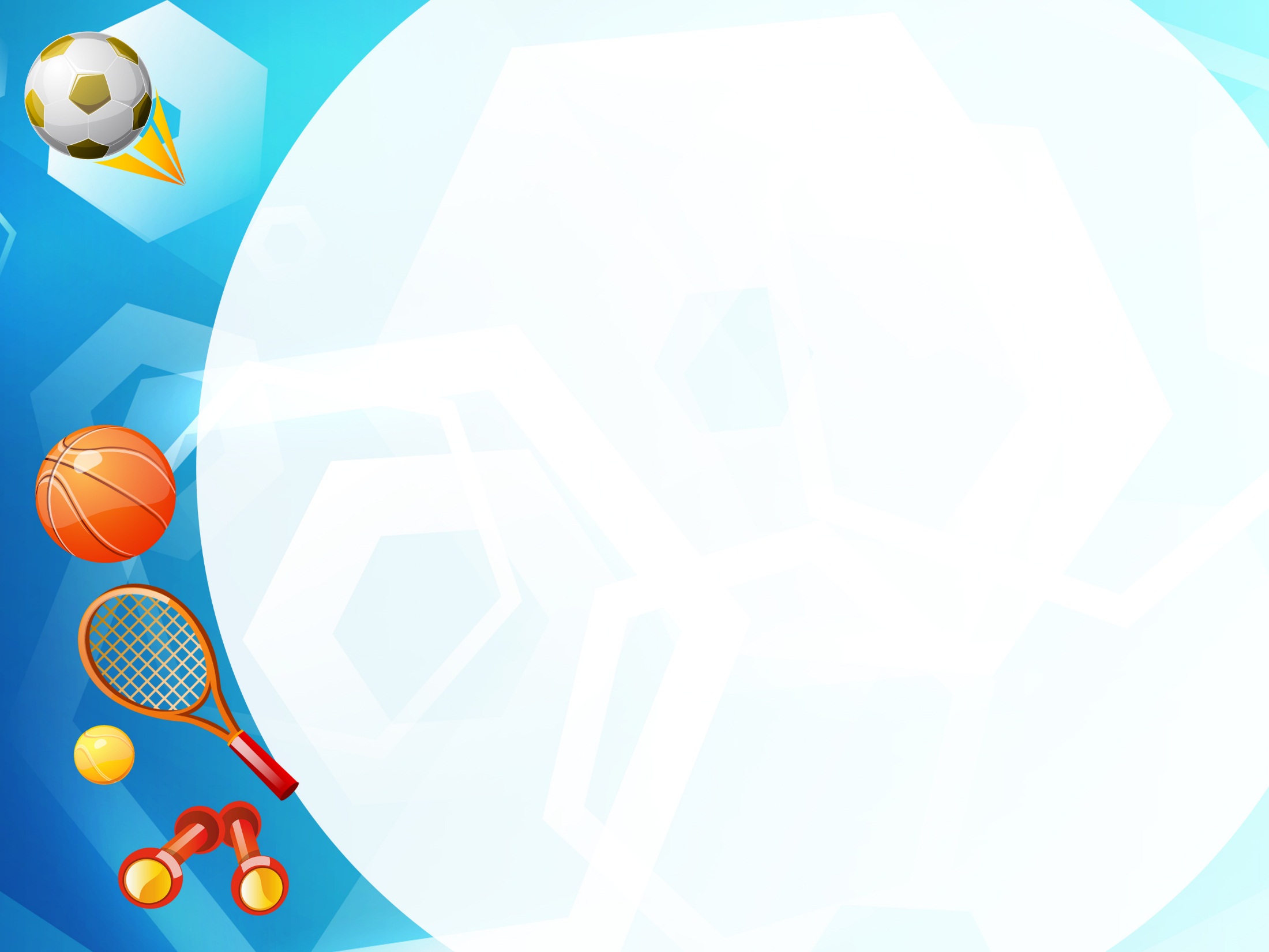 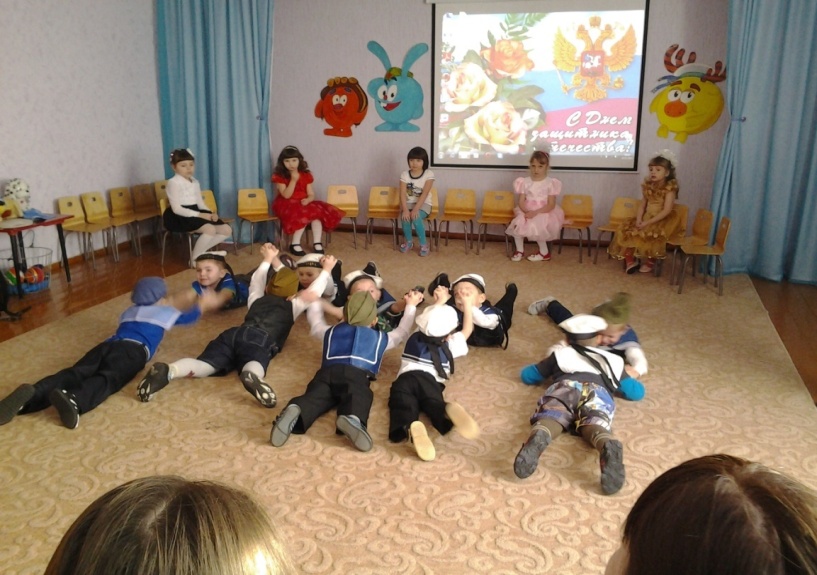 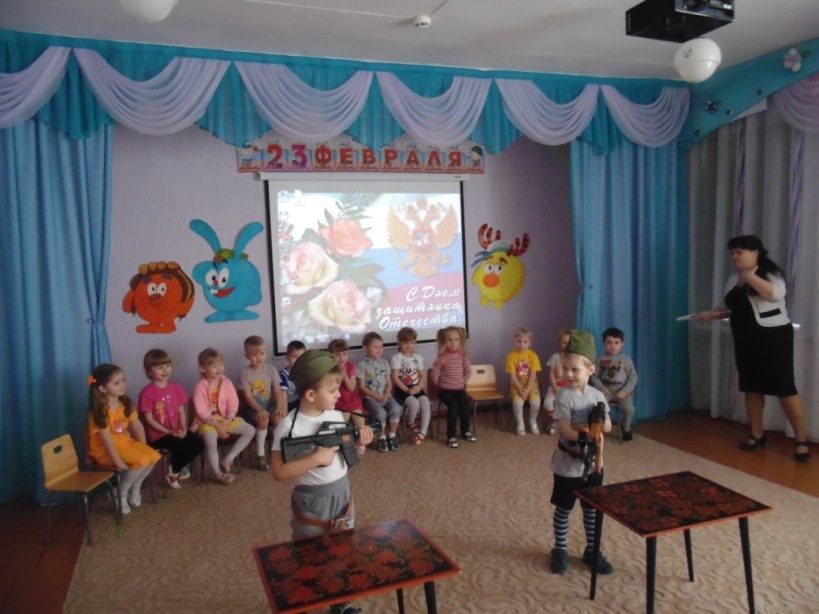 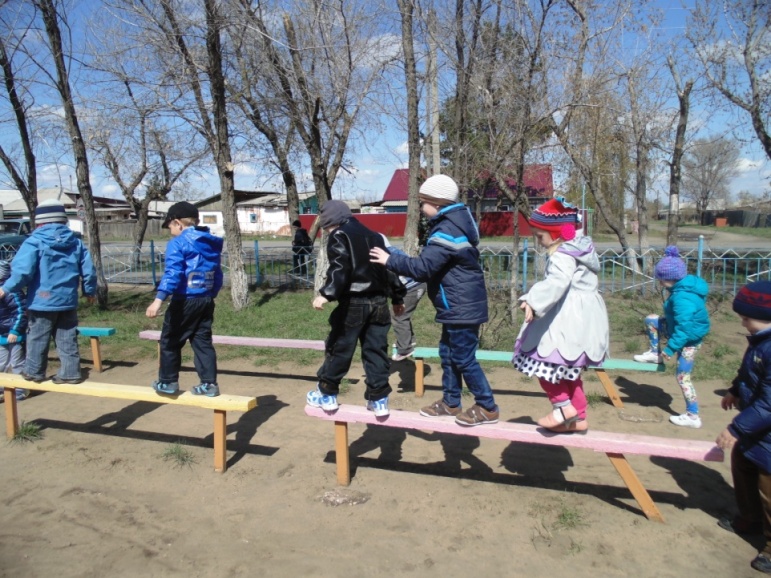 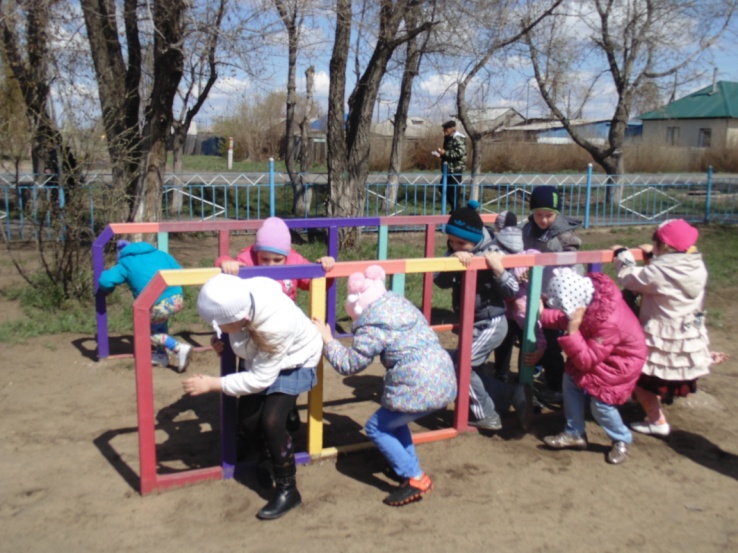 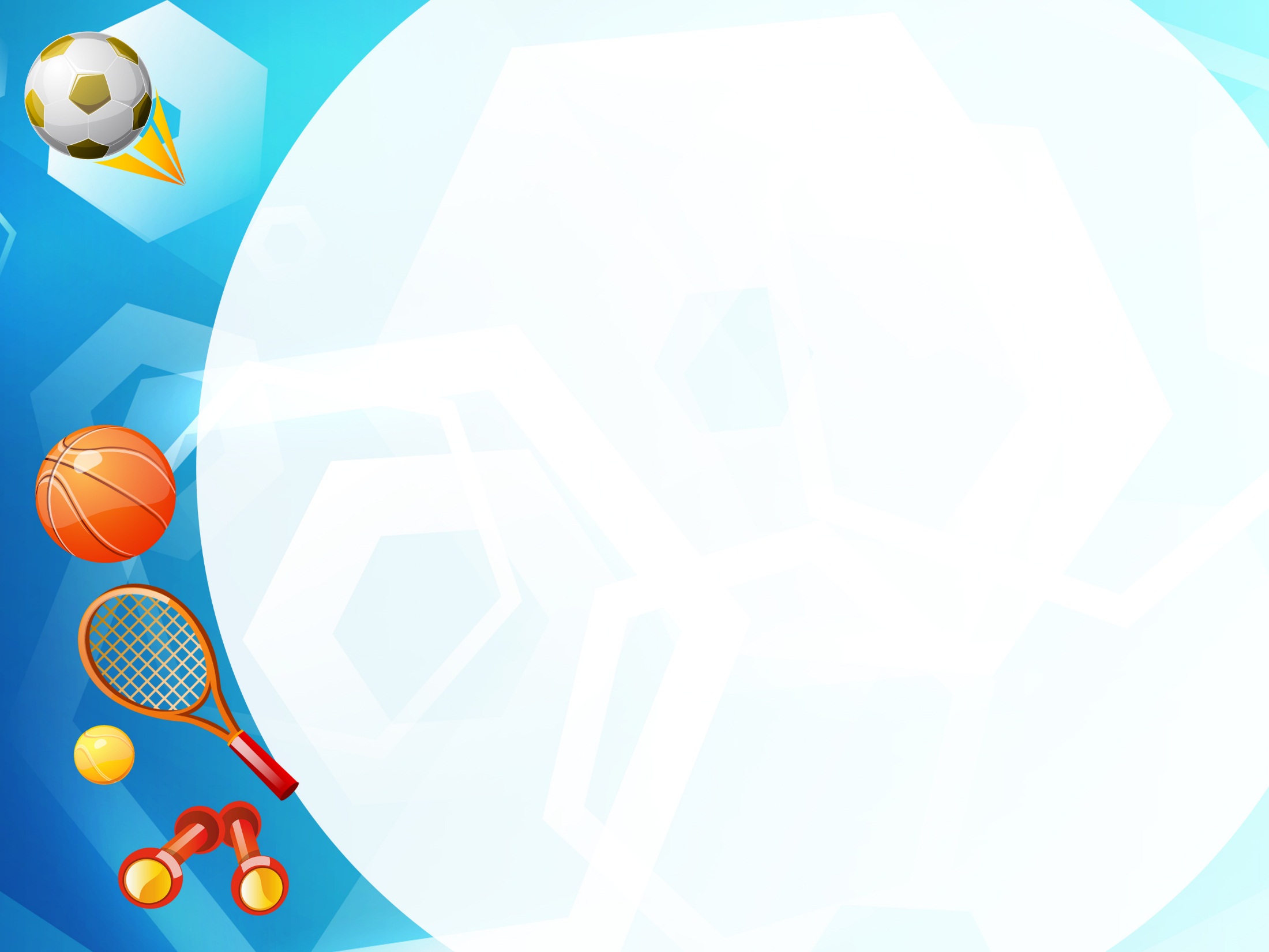 Участие воспитанников 
в интернет-конкурсах
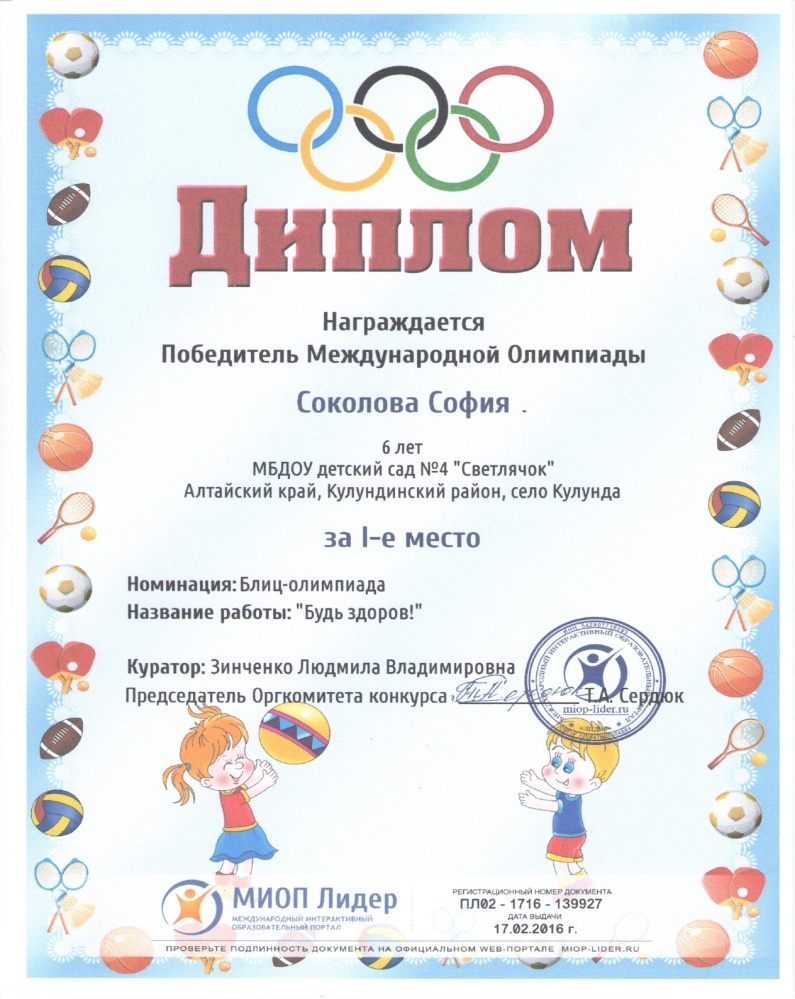 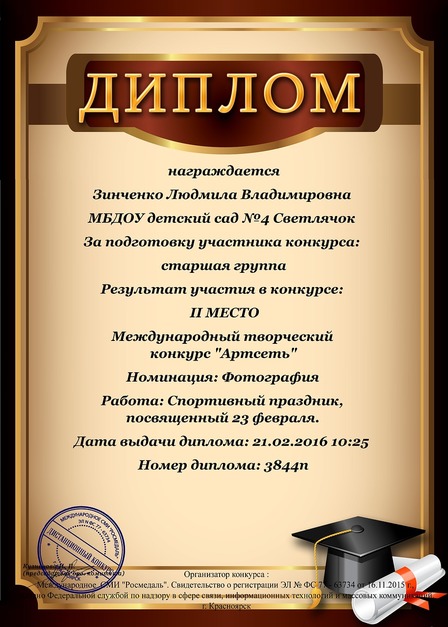 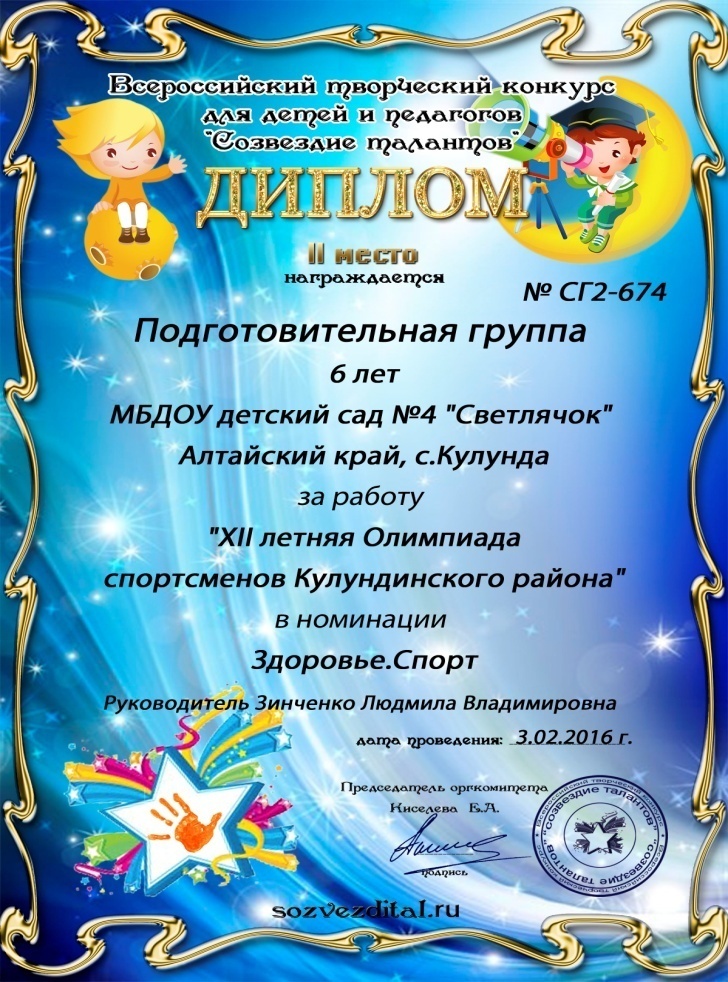 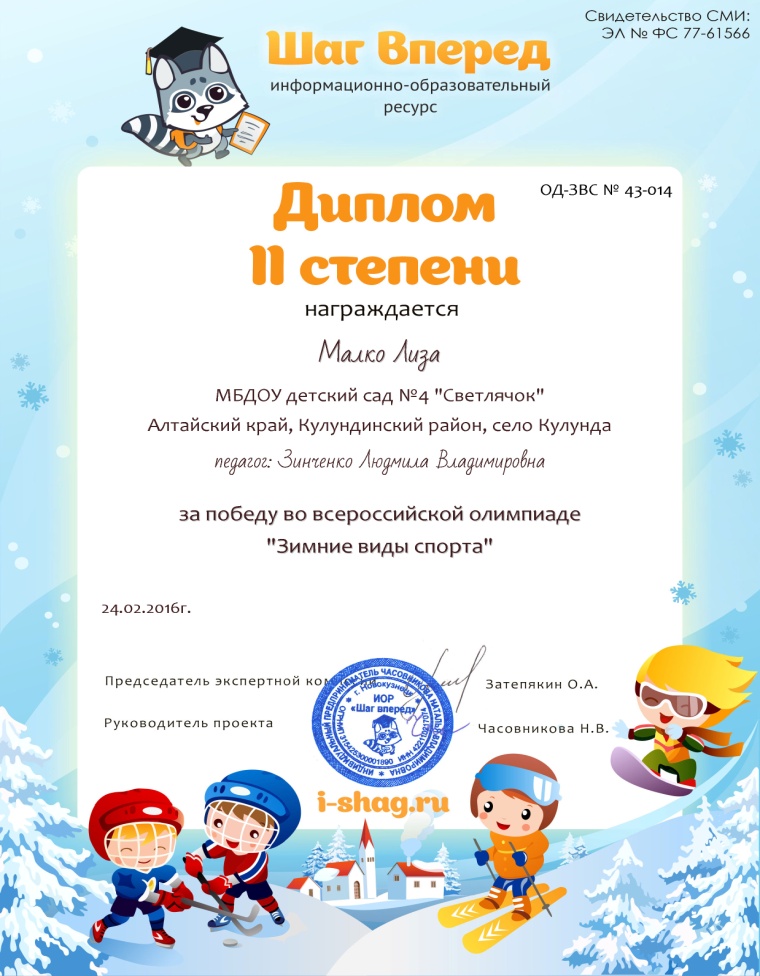 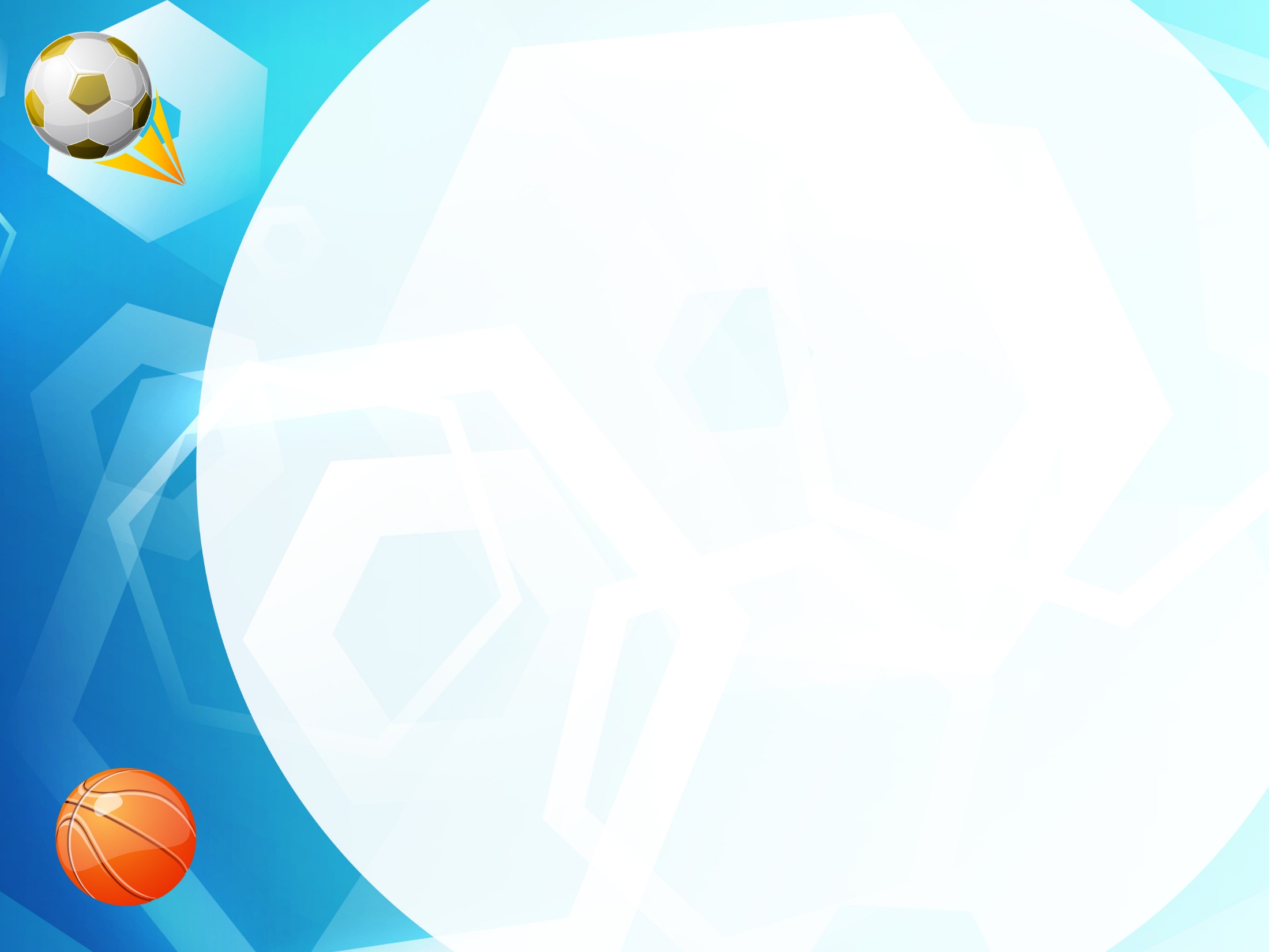 Участие в интернет-конкурсах
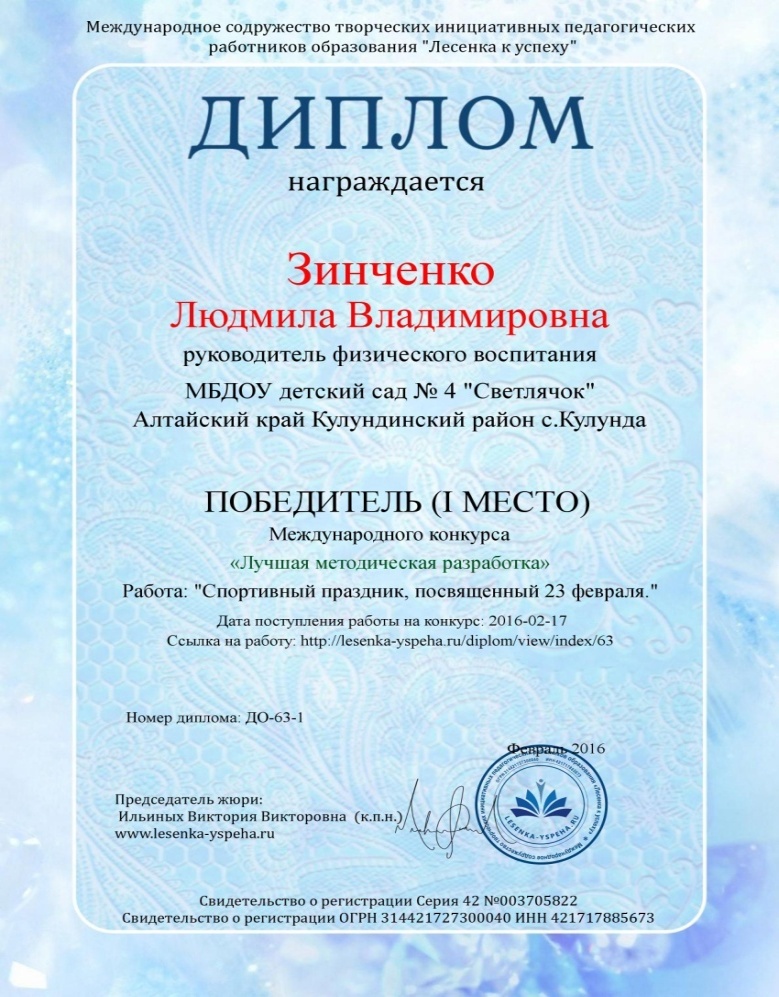 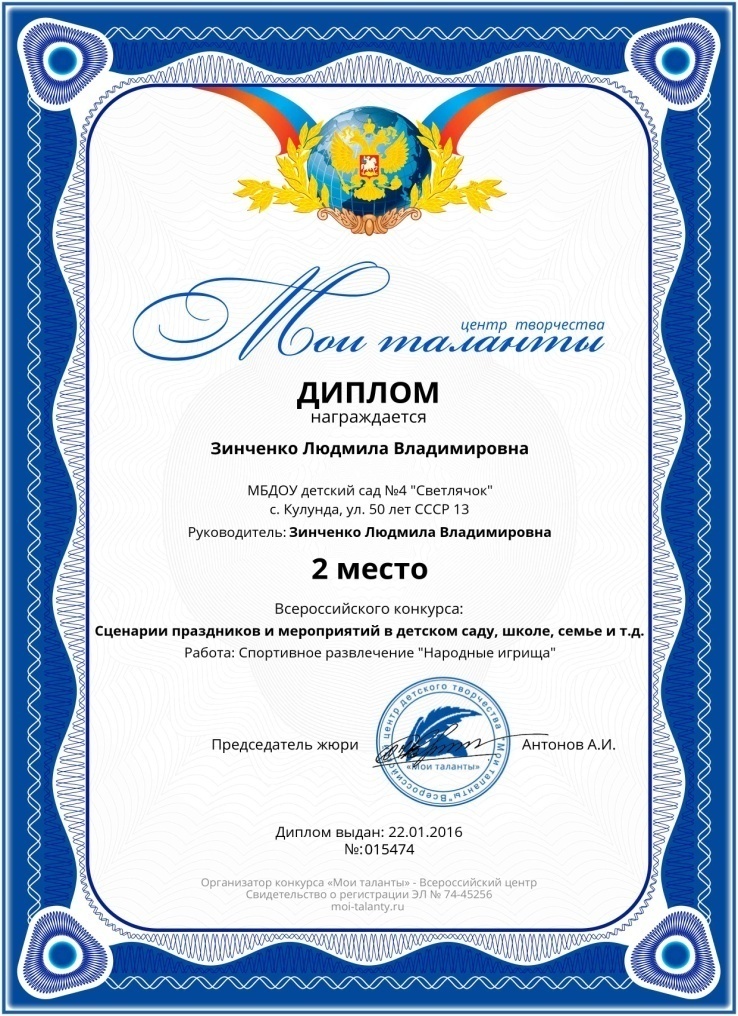 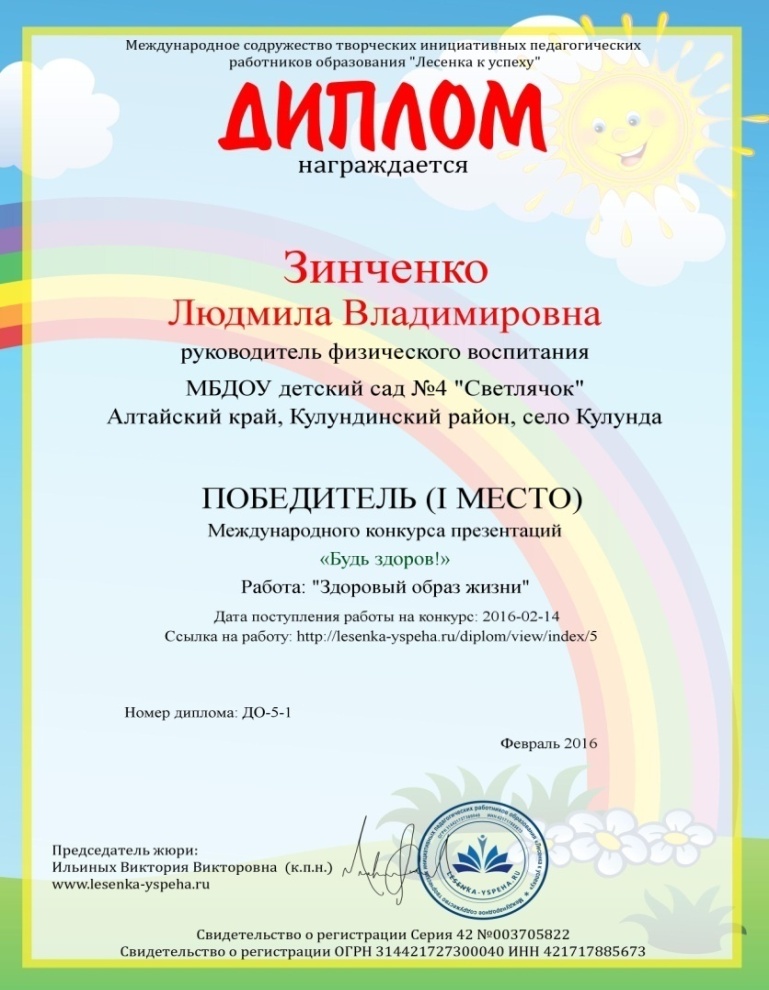 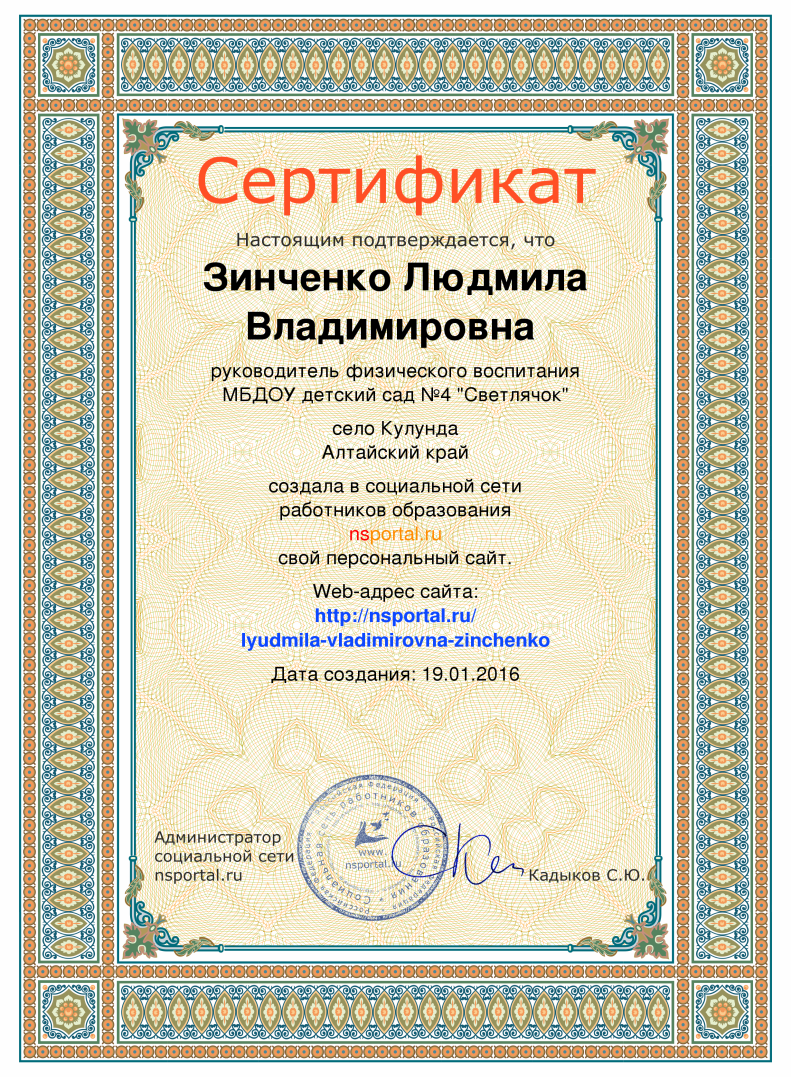 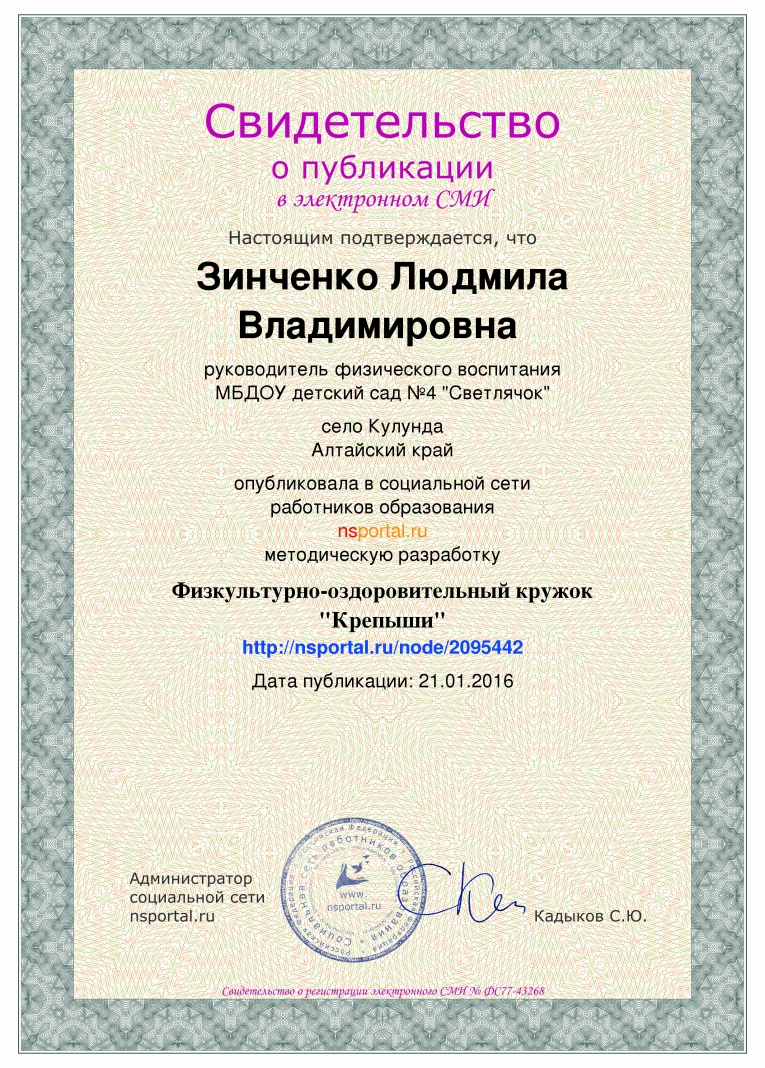 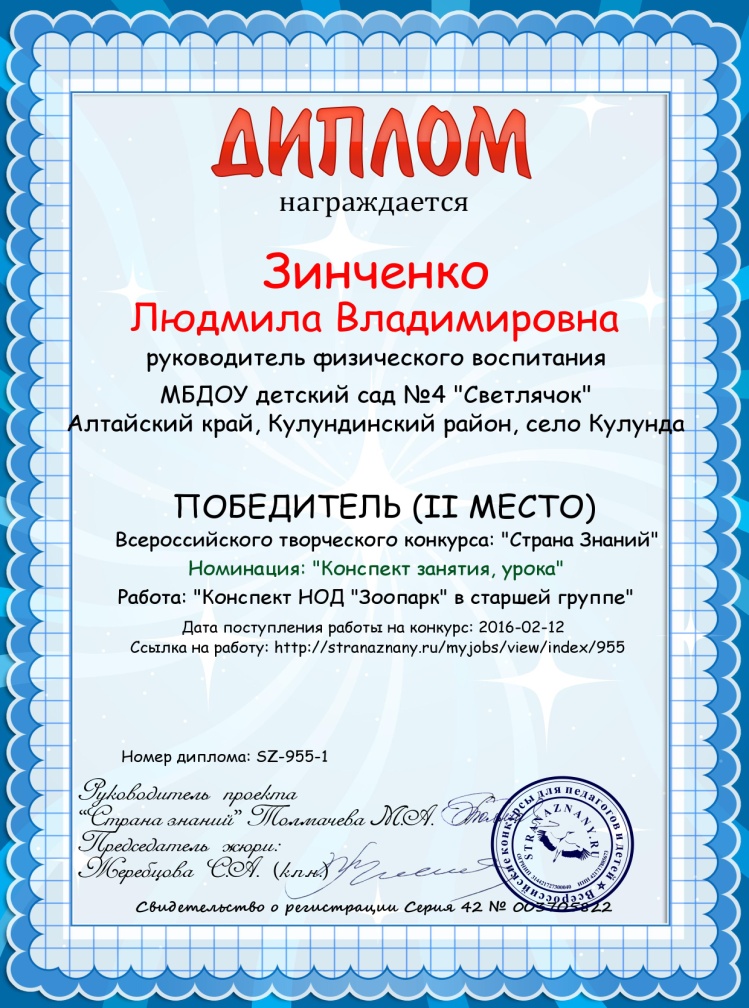 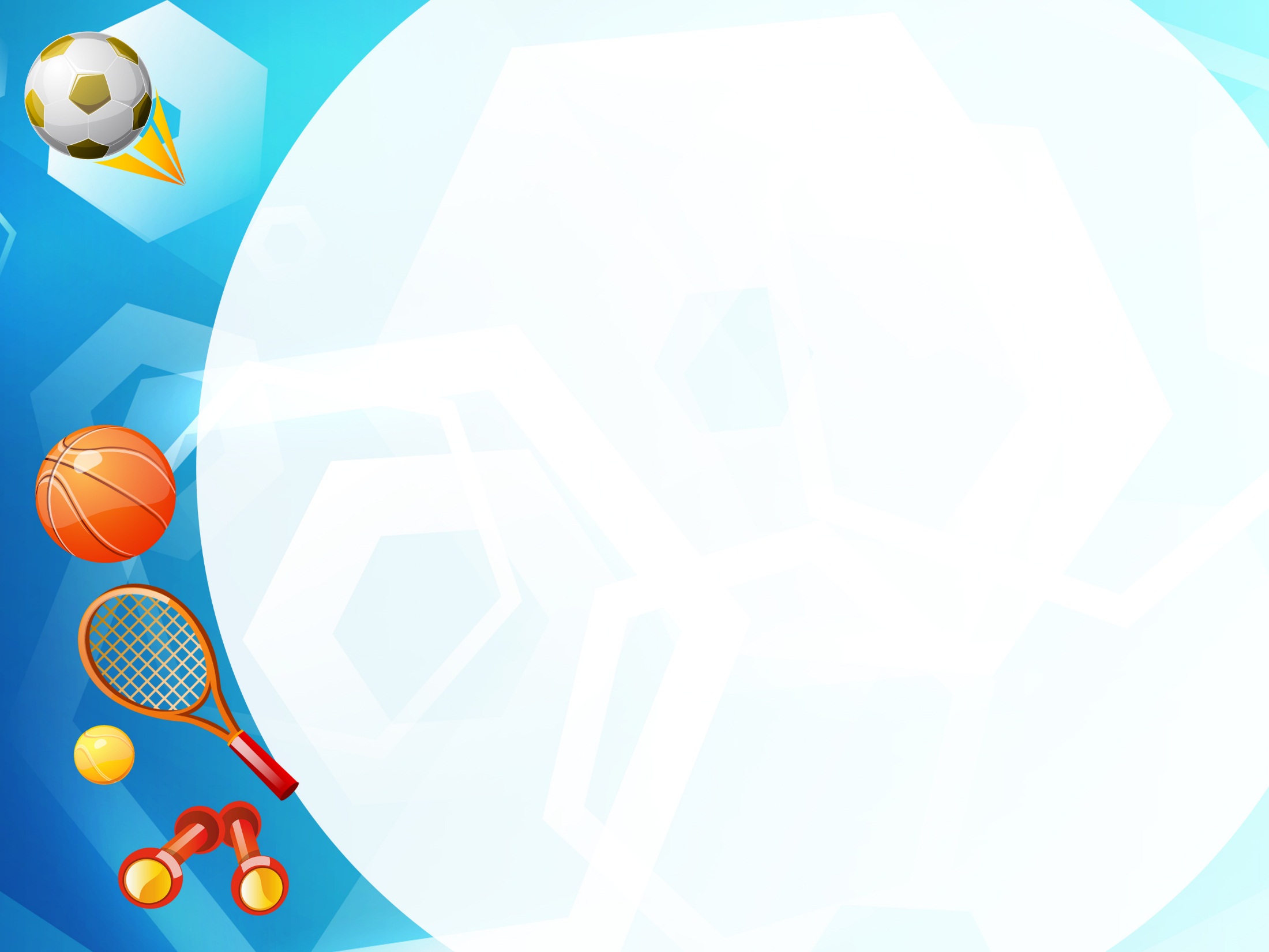 Наши результаты
Оценка деятельности МБДОУ родителями воспитанников.
Итого:    92 % родителей удовлетворены                      деятельностью ДОУ.
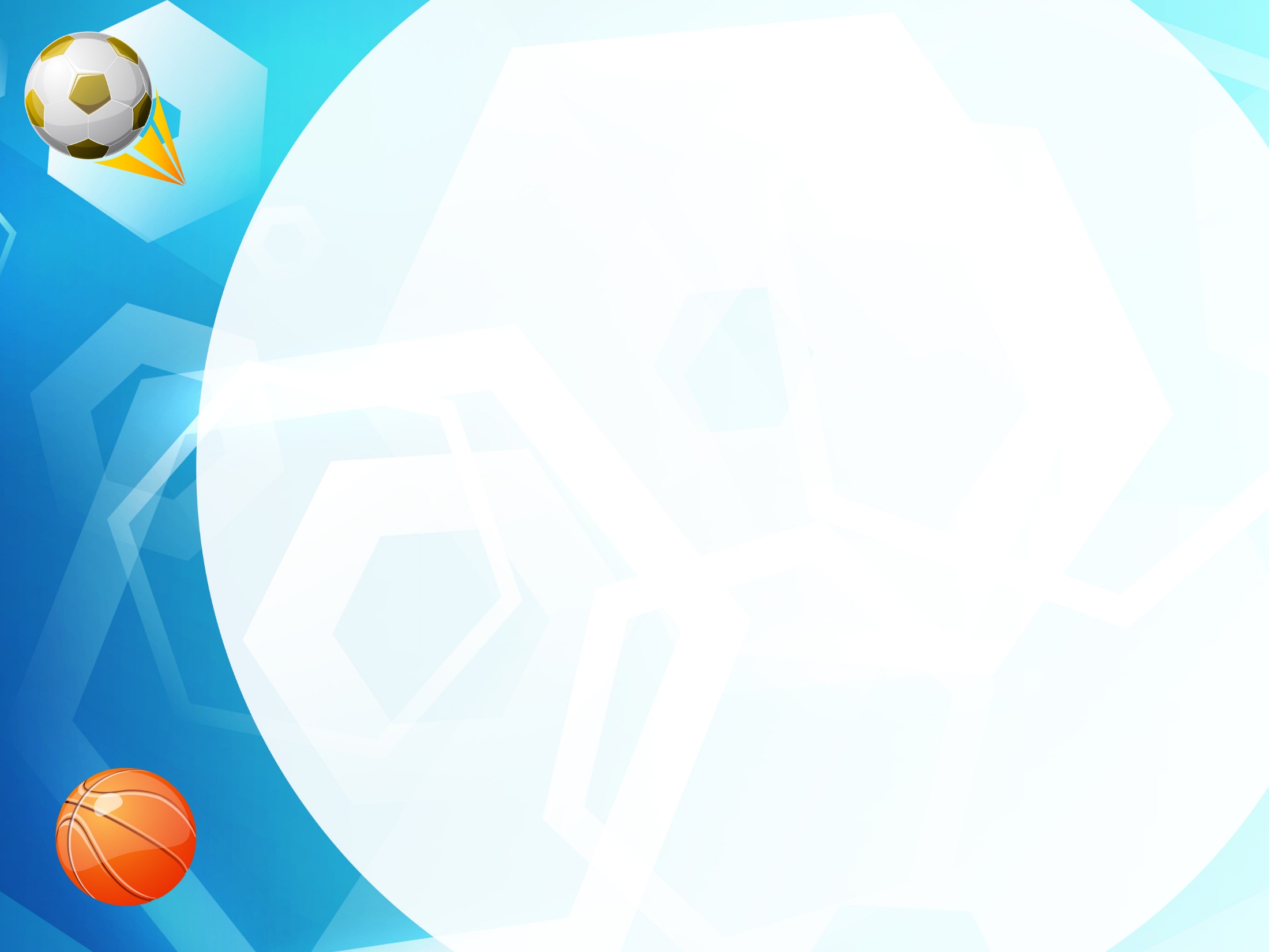 Диаграмма заболеваемости